APRESENTAÇÃO DA MINISTRA DA CIÊNCIA, TECNOLOGIA E INOVAÇÃO, LUCIANA SANTOS, NA COMISSÃO DE CIÊNCIA, TECNOLOGIA E INOVAÇÃO DA CÂMARA DOS DEPUTADOS
19/04/2023
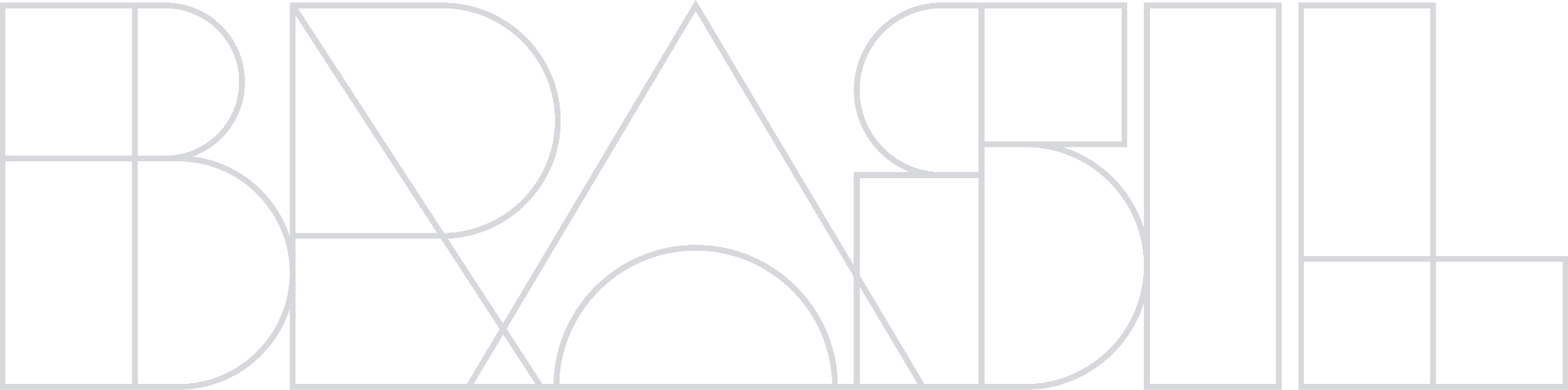 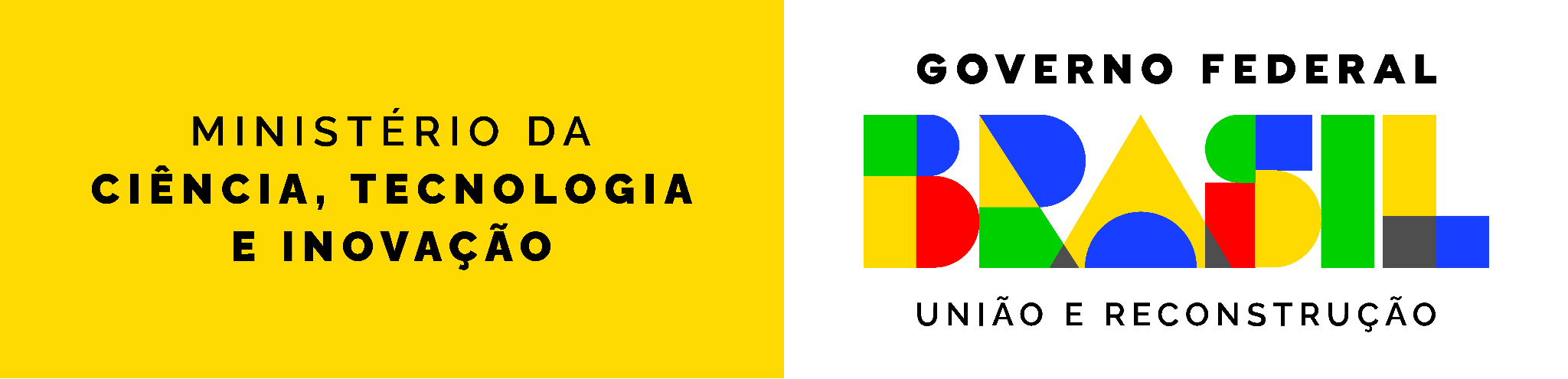 ESTRUTURA ORGANIZACIONAL DO MCTI
MINISTRA DE ESTADO
Secretaria-Executiva

Subsecretaria de Unidades de Pesquisa e Organizações Sociais
Subsecretaria de Ciência e Tecnologia para a Amazônia
Secretaria de Políticas e Programas Estratégicos

Clima e sustentabilidade
Oceanos 
Antártica
Bioeconomia
Biotecnologia 
Saúde
Ciências Agrárias, Humanas e Sociais
Secretaria de Ciência e Tecnologia para Transformação Digital

Microeletrônica
Internet das Coisas
Segurança Cibernética
Inteligência Artificial
Comunicações Avançadas
Economia 4.0
Tecnologias da Informação e da Comunicação
Semicondutores
Secretaria de Ciência e Tecnologia para o Desenvolvimento Social

Popularização da ciência e educação científica
Tecnologias sociais
Economia solidária
Tecnologias assistivasSoberania e segurança alimentar e nutricional
Secretaria de Desenvolvimento Tecnológico e Inovação

Energia
Transportes 
Petróleo e Gás
Biocombustíveise Recursos Minerais
Espacial, Nuclear e Defesa
Ecossistemas de inovação
Finep
CNPq
AEB
CNEN
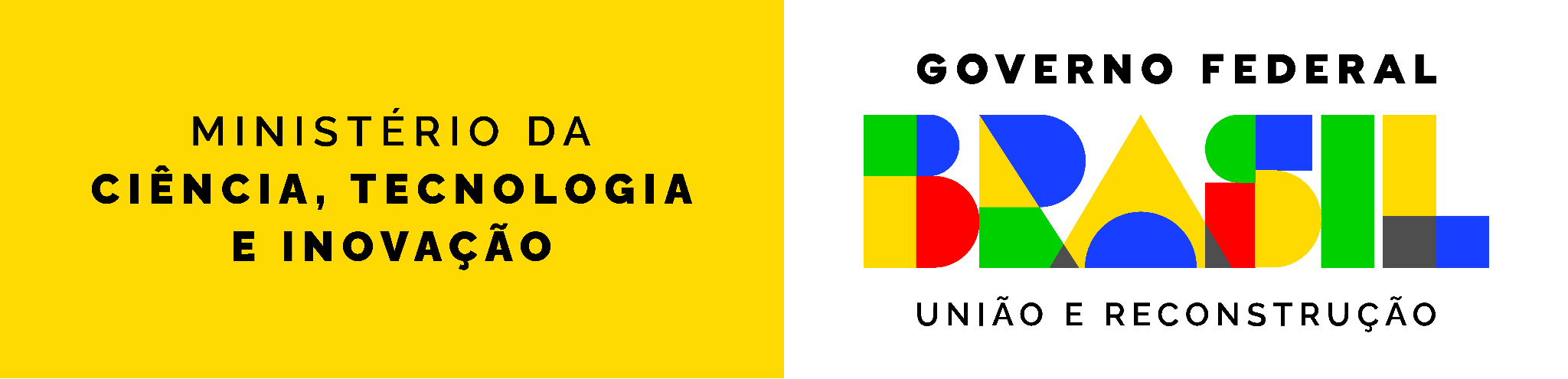 AÇÕES DOS 100 DIAS DE GOVERNO
Em 100 dias de governo, o Ministério da Ciência, Tecnologia e Inovação implementou um conjunto de ações de caráter emergencial para recuperar a capacidade científica e contribuir para a agenda de reindustrialização do País.
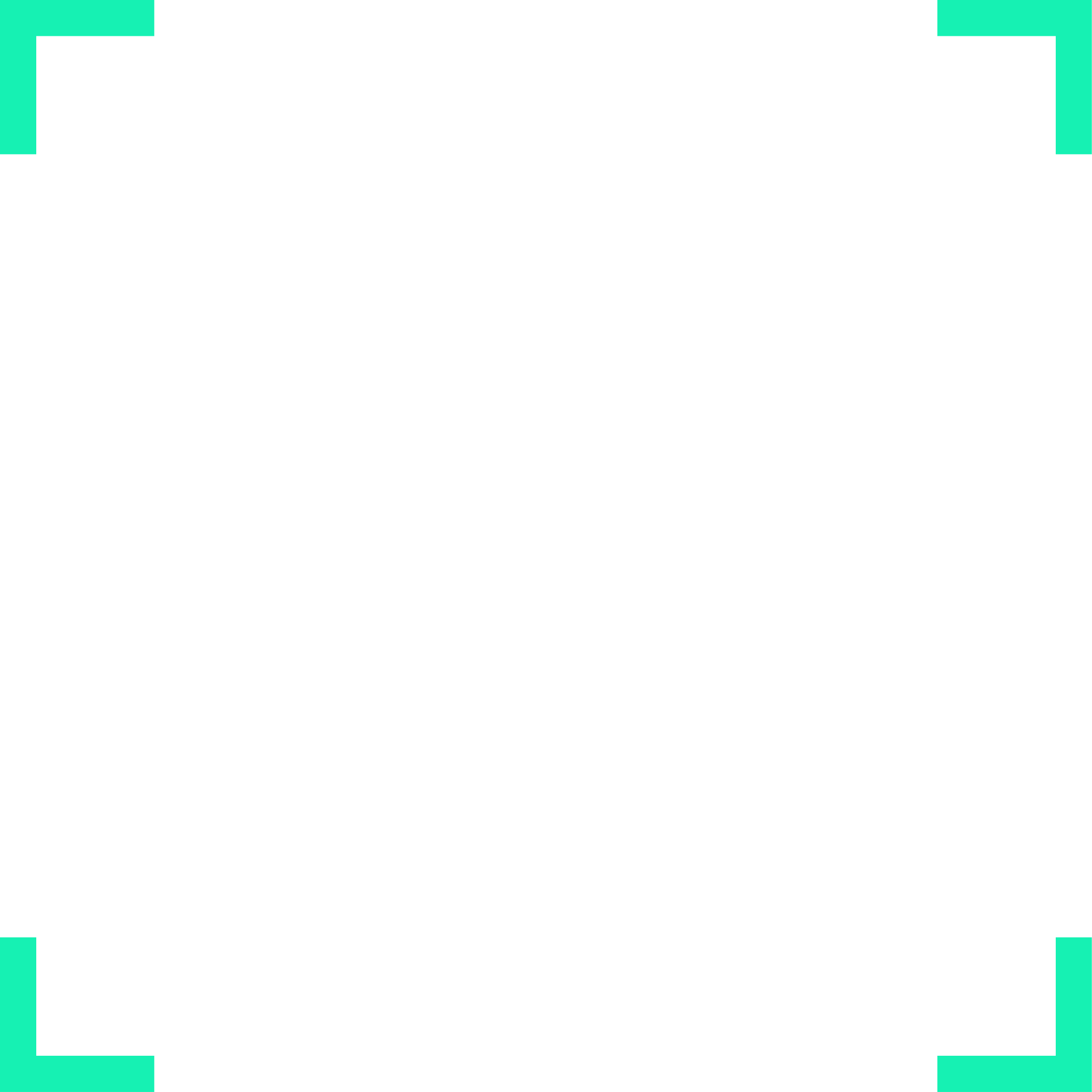 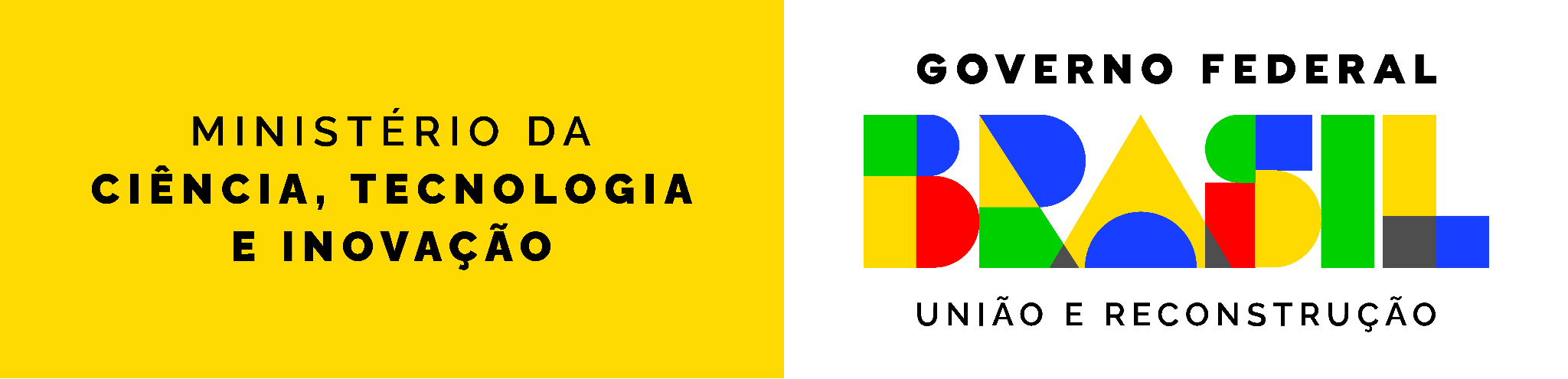 RETOMADA DO DIÁLOGO 
Retomada do diálogo com a comunidade científica e acadêmica, trazendo de volta ao debate atores estratégicos para a construção de políticas de ciência e tecnologia.  
Em 100 dias, foram realizadas 177 reuniões com diversos setores da sociedade, incluindo entidades da comunidade científica e acadêmica e do setor produtivo.
- Restabelecimento do Conselho Nacional de Ciência e Tecnologia por decreto do presidente Lula (06/04/2023).
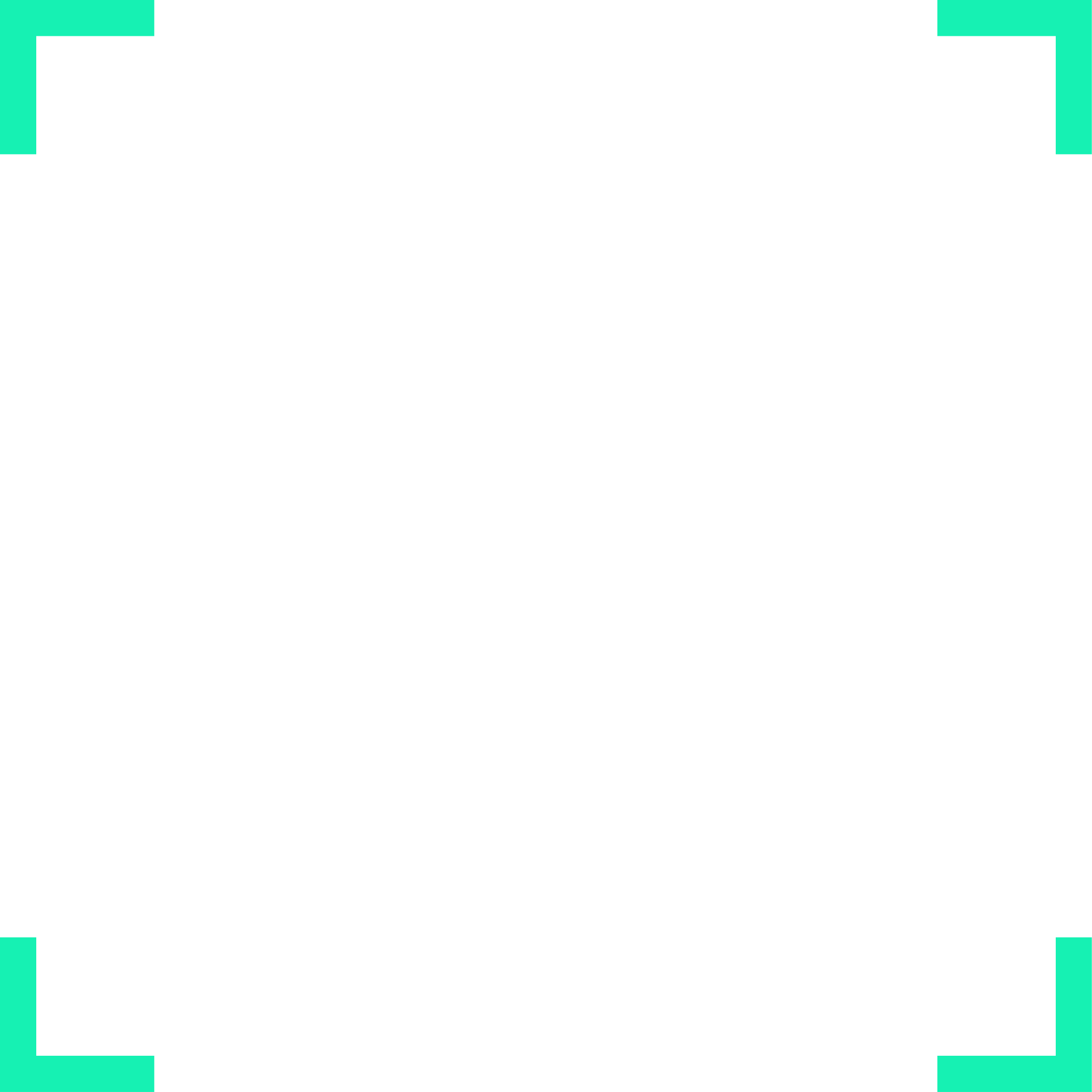 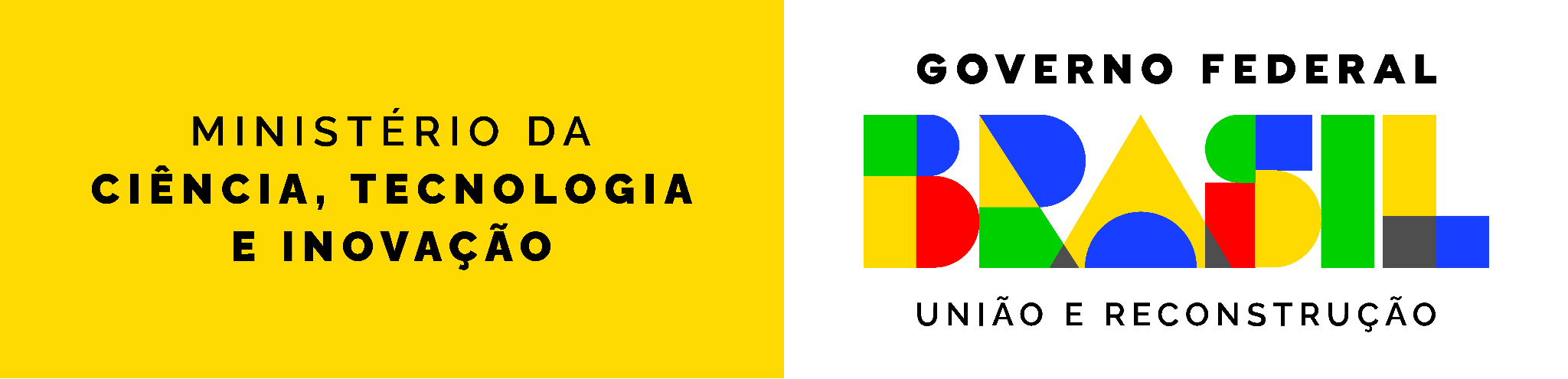 RECOMPOSIÇÃO INTEGRAL DO FNDCT
- O Fundo Nacional de Desenvolvimento Científico e Tecnológico é o principal instrumento de financiamento público da ciência brasileira. 
- Presidência da República envia ao Congresso Nacional o PLN 01 que propõe abertura de crédito suplementar em favor do MCTI no valor de R$ 4,18 bilhões (28/03/2023). 
- Com a aprovação, o valor do FNDCT alcançará R$ 9,96 bilhões em 2023. Recursos serão investidos em projetos estruturantes em áreas prioritárias para o desenvolvimento nacional, como combate à fome, saúde, clima, reindustrialização, transição energética e transformação digital. 
- Aprovada pelo Congresso Nacional proposta para que a TR seja usada nos empréstimos concedidos com recursos do Fundo em substituição à TJLP.
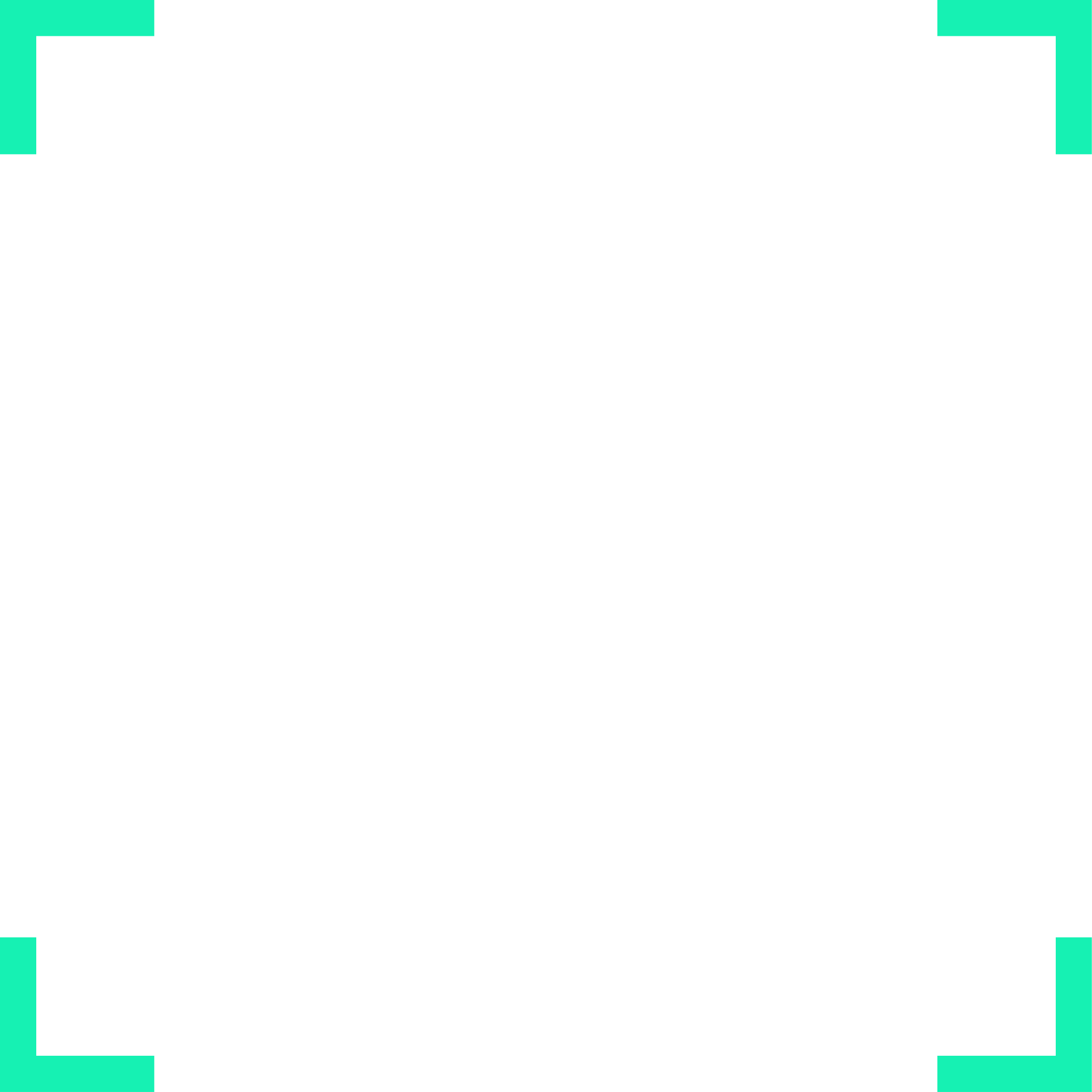 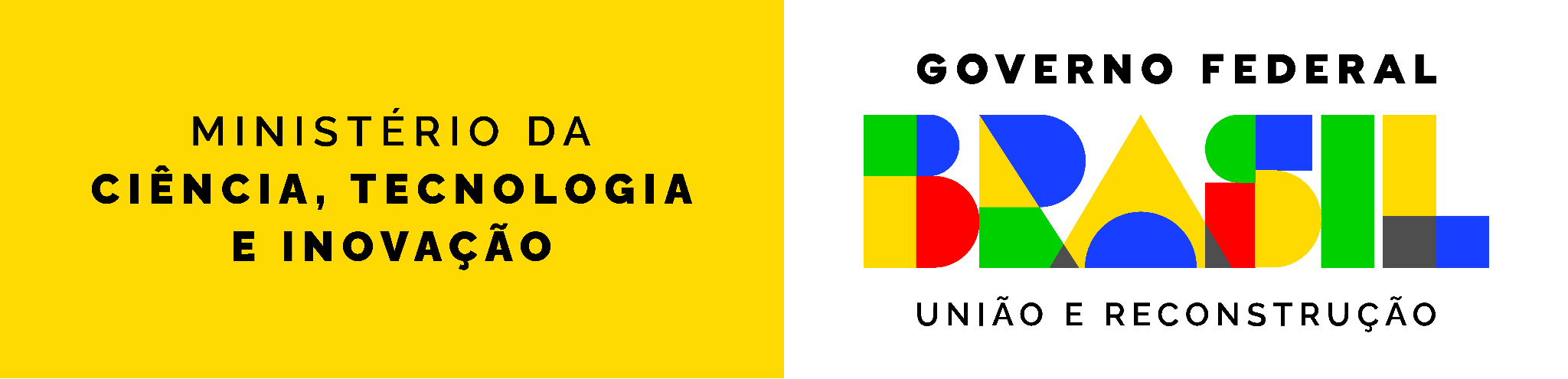 CONCURSO PÚBLICO
- Autorizada realização de concurso público, com 814 novas vagas no MCTI e unidades de pesquisa vinculadas (10/04/2023). 
- Edital prevê 296 vagas para analista em ciência e tecnologia; 253 para pesquisador; e 265 para tecnologista.
- É o primeiro concurso público autorizado pelo governo do presidente Lula.
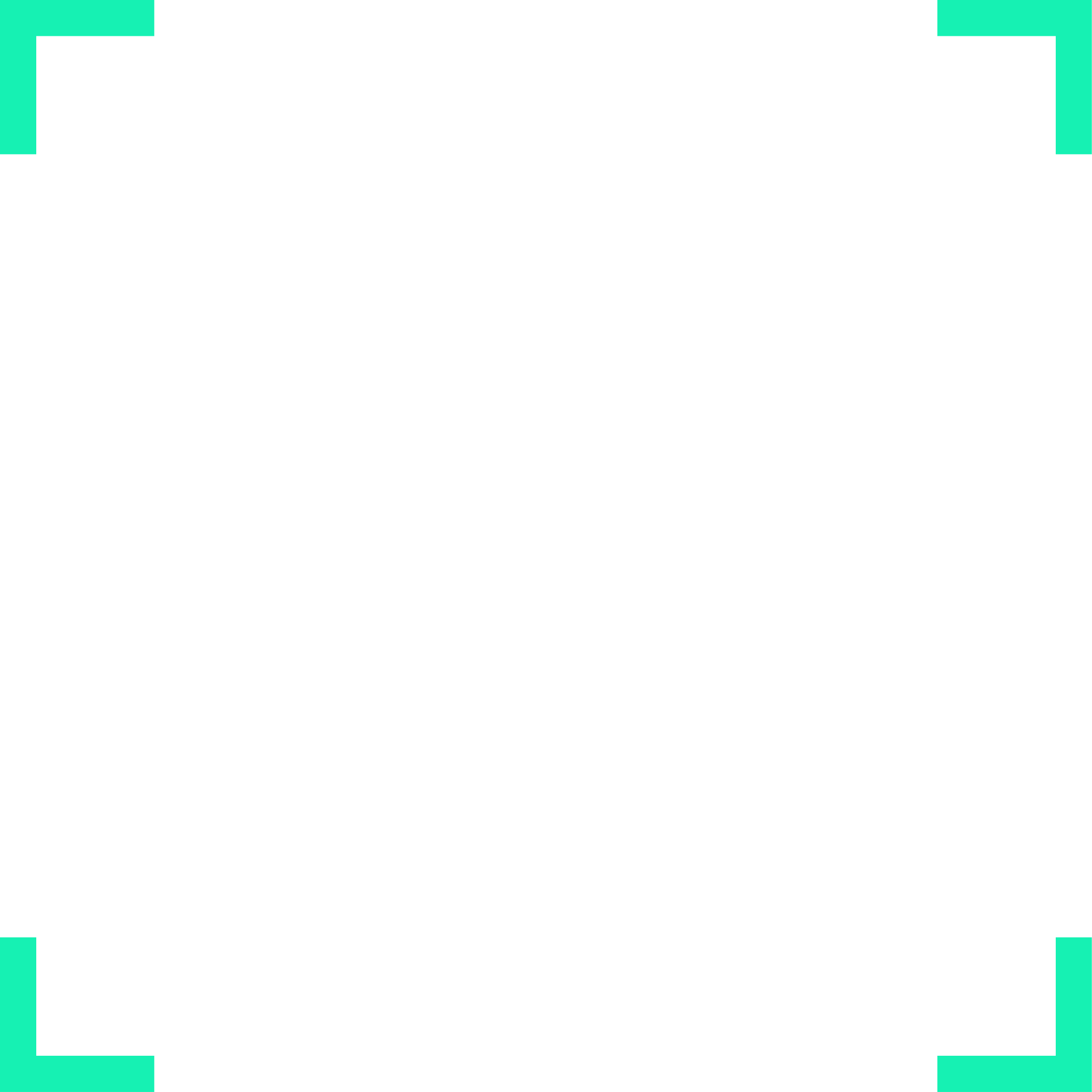 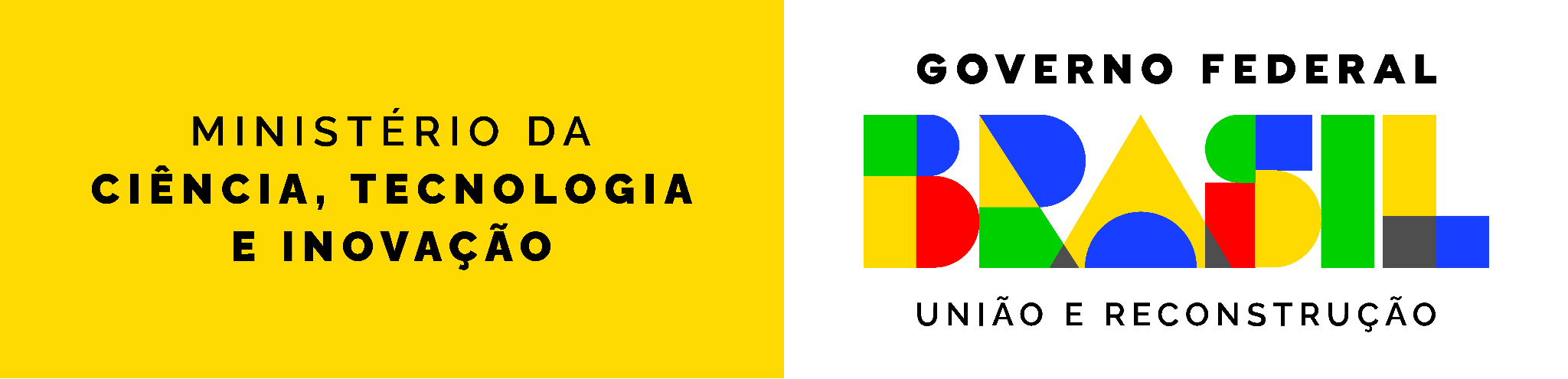 REAJUSTE DAS BOLSAS
- 258 mil estudantes e pesquisadores foram contemplados com o reajuste das bolsas da Capes e do CNPq.
- Medida representa investimento de R$ 2,38 bilhões na pesquisa científica e avança na correção da defasagem de 10 anos.
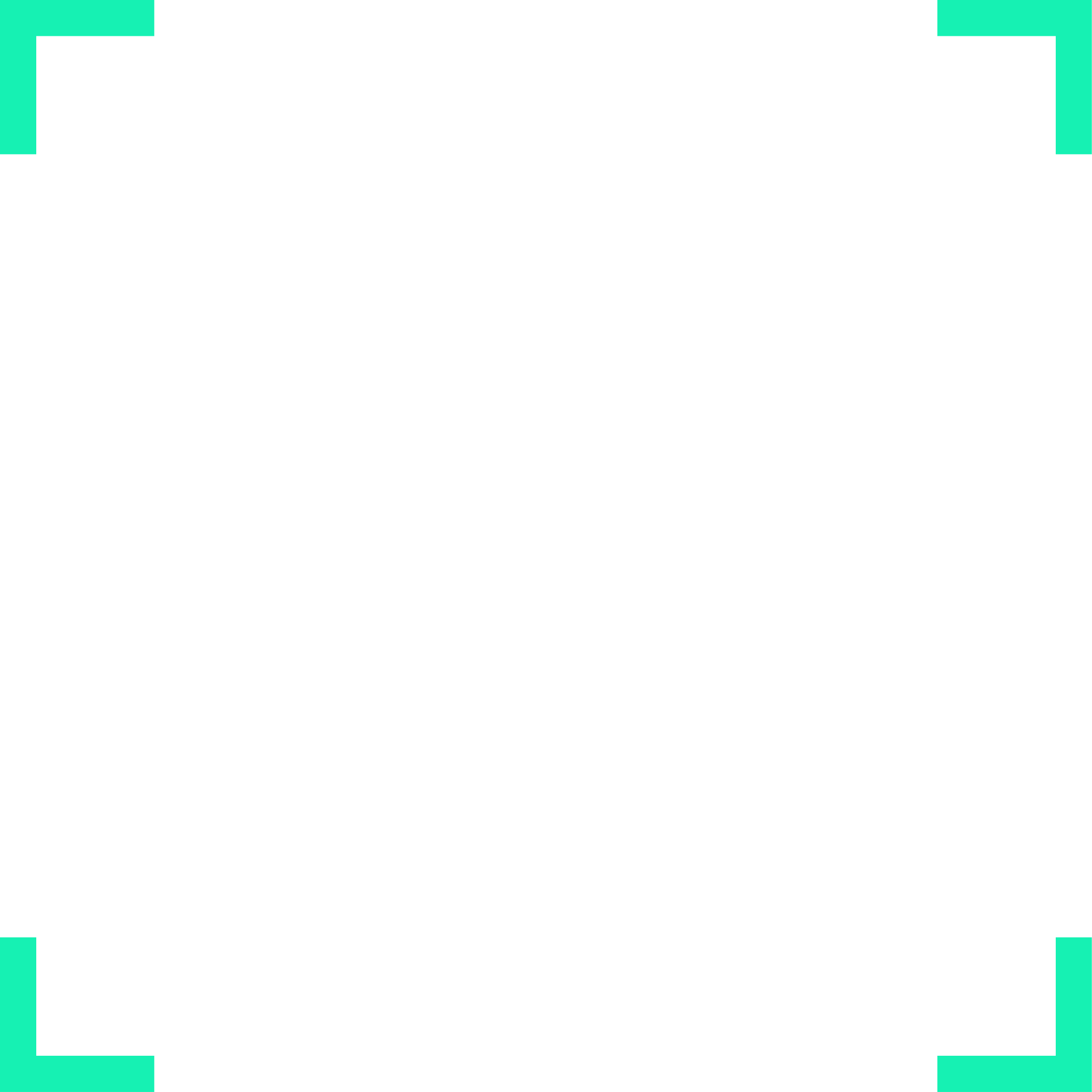 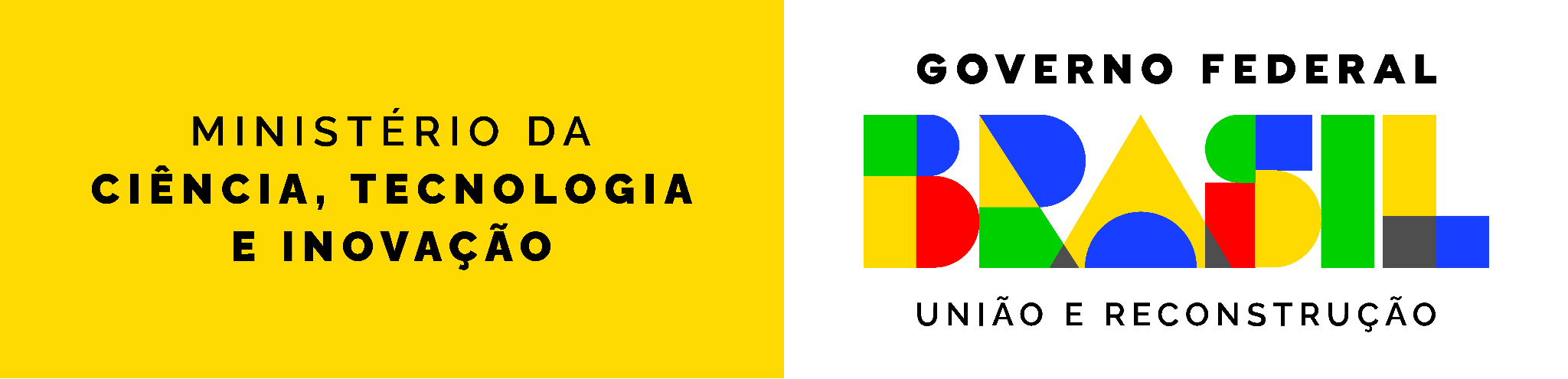 MENINAS E MULHERES NA CIÊNCIA
- Edital no valor de R$ 100 milhões será lançado pelo CNPq para apoiar projetos que estimulam o ingresso e a formação de meninas e mulheres nas Ciências Exatas, nas Engenharias e na Computação. 
- Mulheres têm 60% de participação nas bolsas de iniciação científica, mas somente 35% nas bolsas de produtividade.
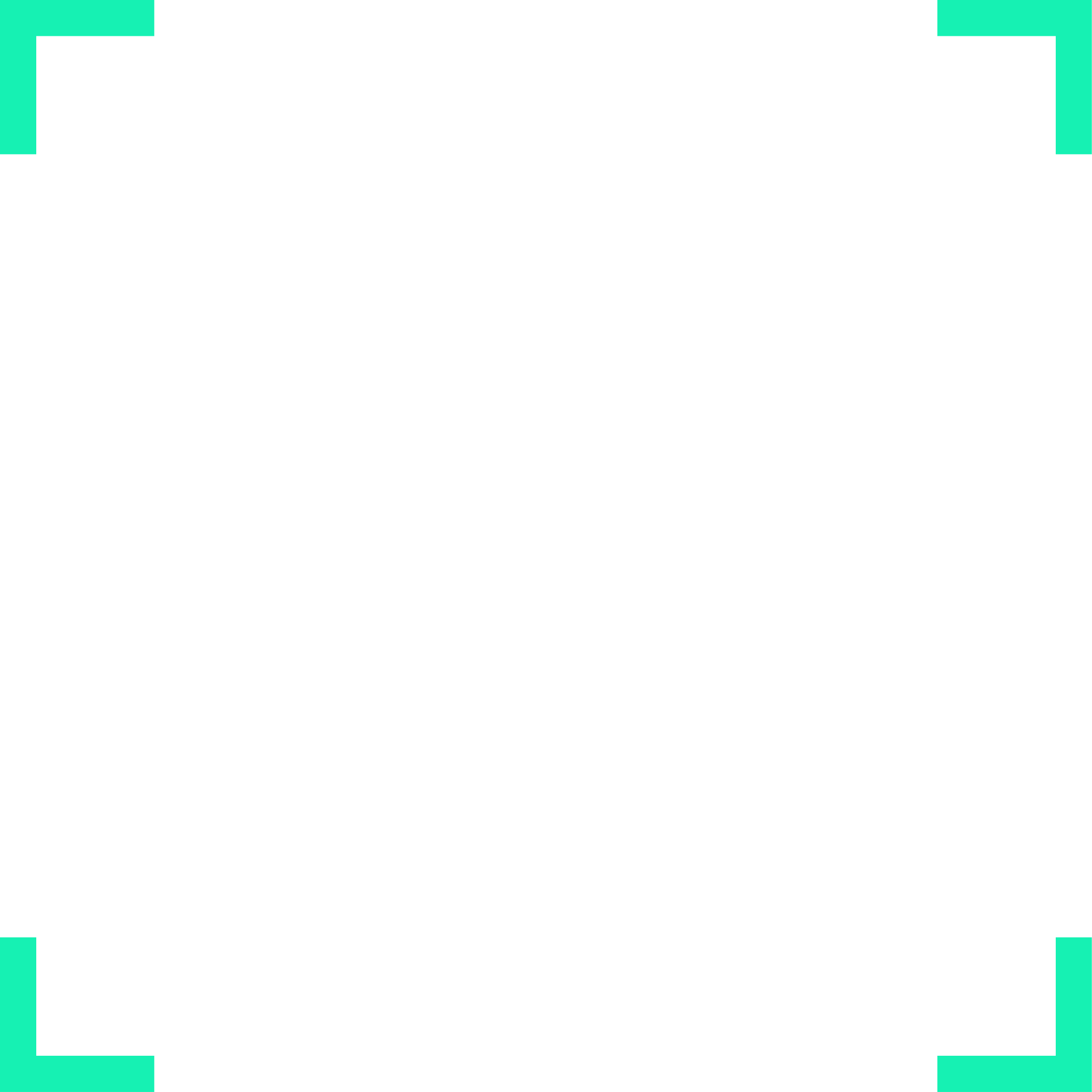 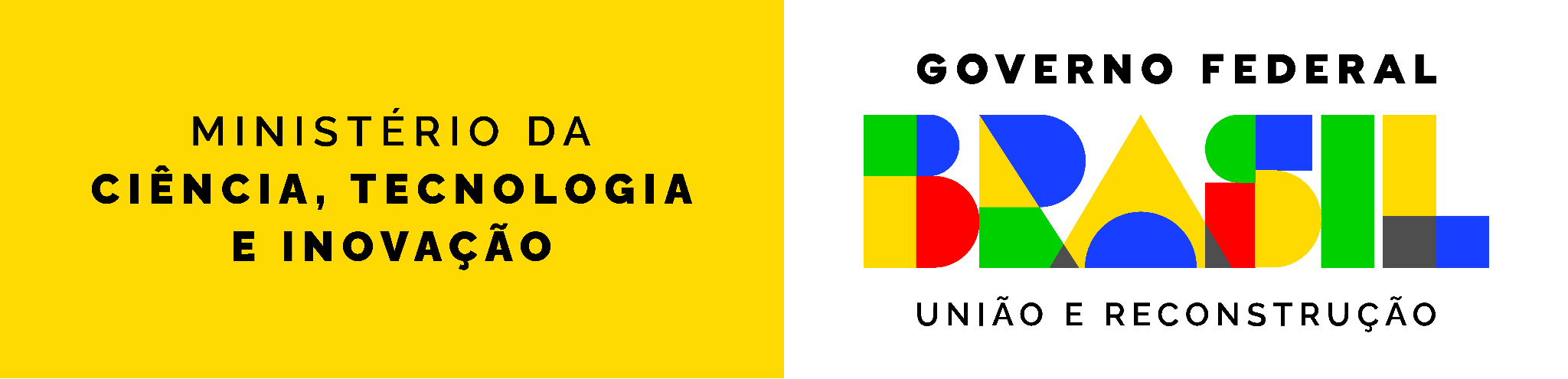 APOIO À INOVAÇÃO
- Finep liberou mais de R$ 1 bilhão para operações de crédito até 14 de abril.
- Volume é mais do que o dobro do valor desembolsado no mesmo período de 2022.
- Recursos vão apoiar a geração de inovação em setores como Agronegócios, Alimentos e Combustíveis Sustentáveis.
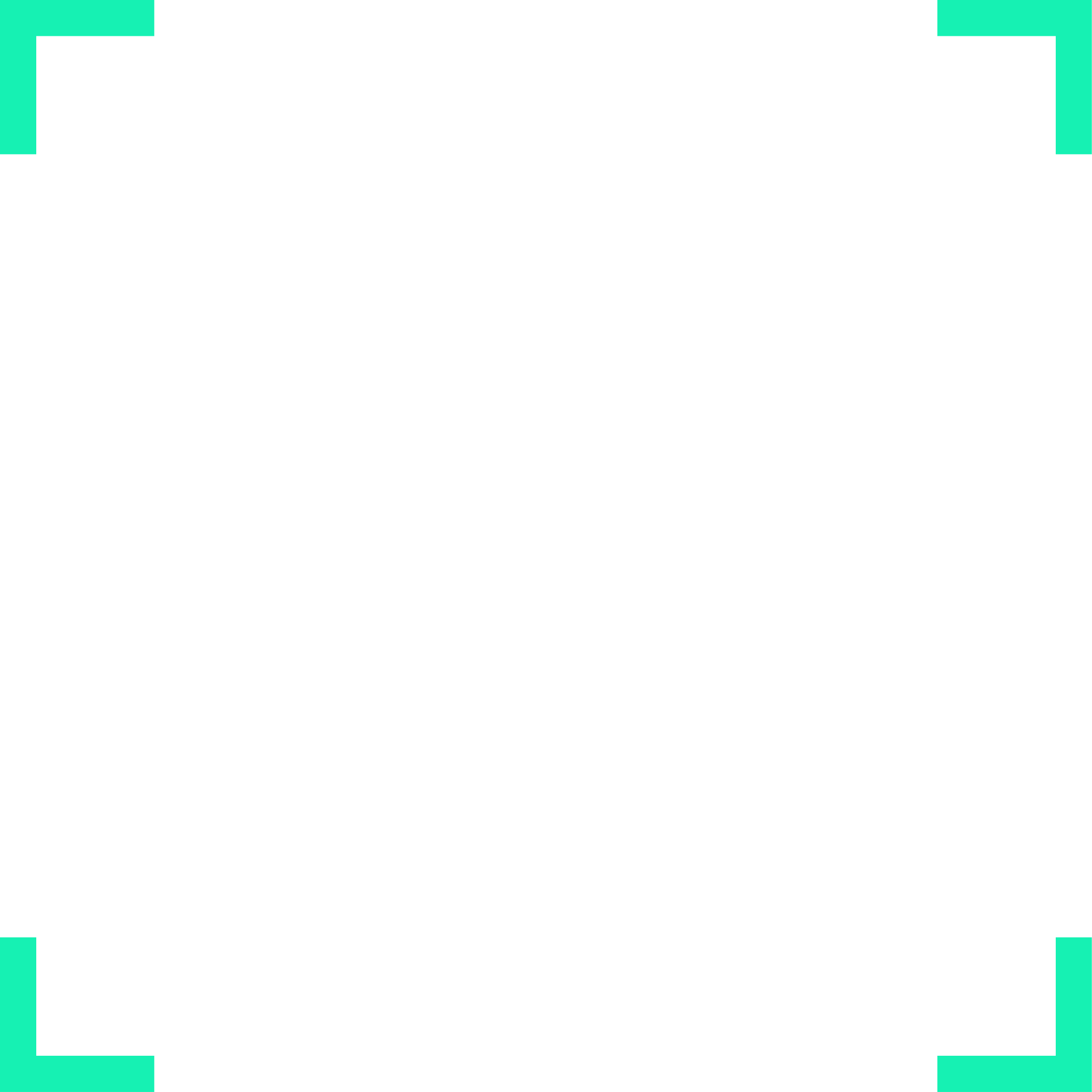 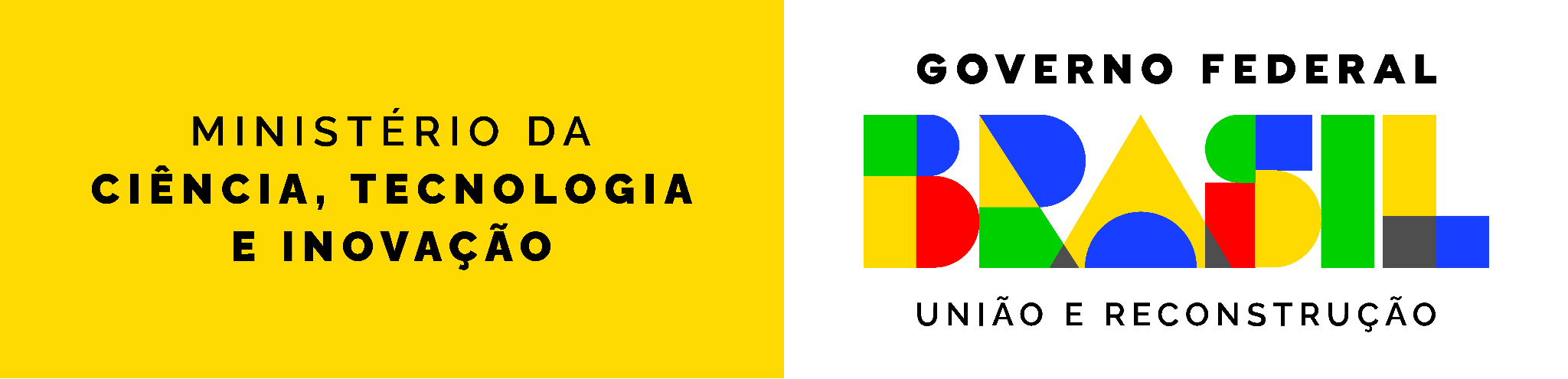 SEMICONDUTORES
- Decreto prorroga o PADIS até 2026 e inclui insumos usados na fabricação de painéis solares no programa (29/03/2023).
- Além de incentivar a indústria de semicondutores e gerar emprego, medida reflete o compromisso do nosso governo com uma matriz energética limpa e com a agenda da transição energética.
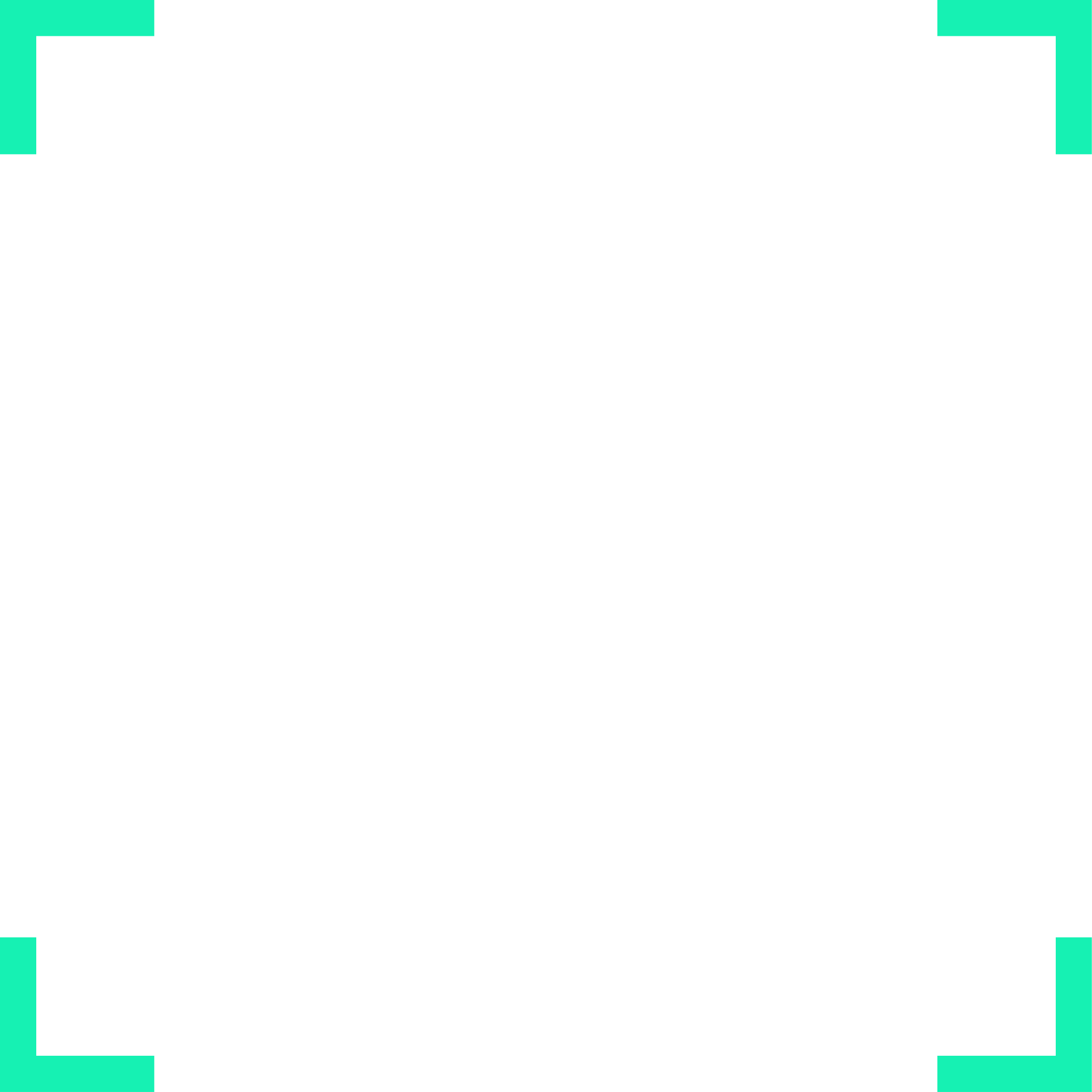 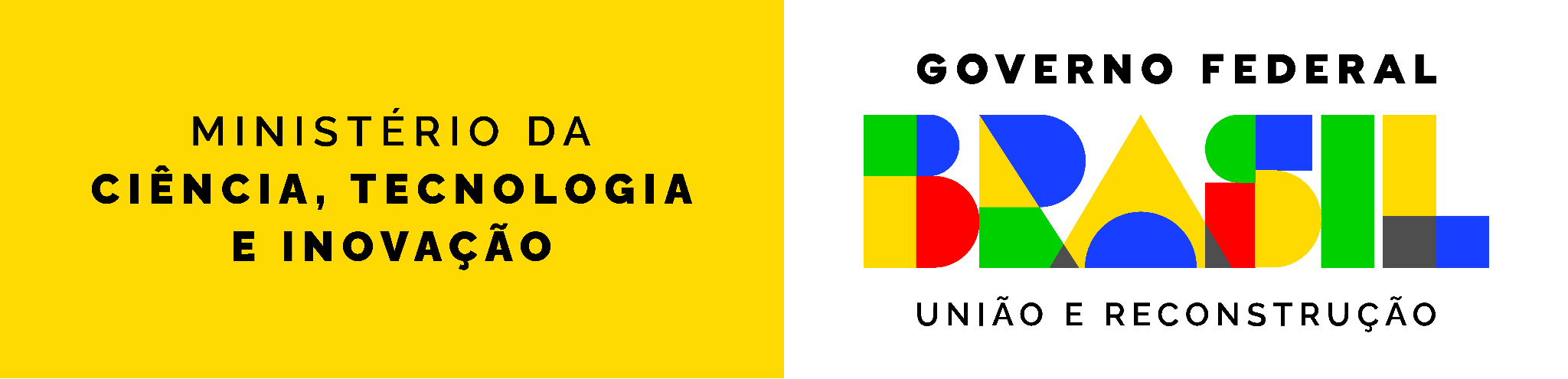 SEMICONDUTORES 
- Instituído grupo de trabalho interministerial para analisar a reversão da liquidação da Ceitec (08/02/2023).
- Decreto presidencial retirou a Ceitec do Programa de Parcerias de Investimentos (06/04/2023).
- Objetivo é atualizar a política nacional de semicondutores e reinserir o Brasil no mercado global de chips.
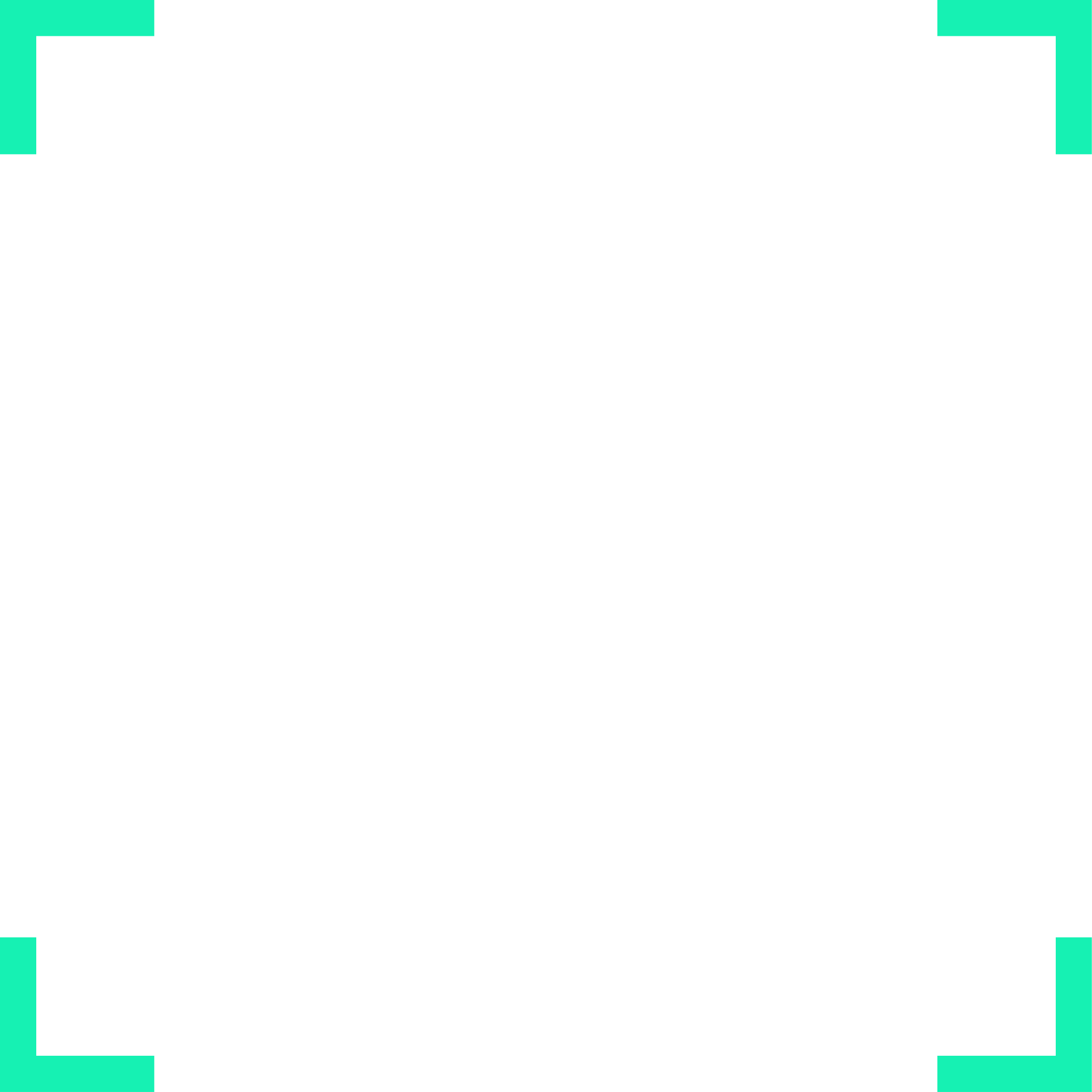 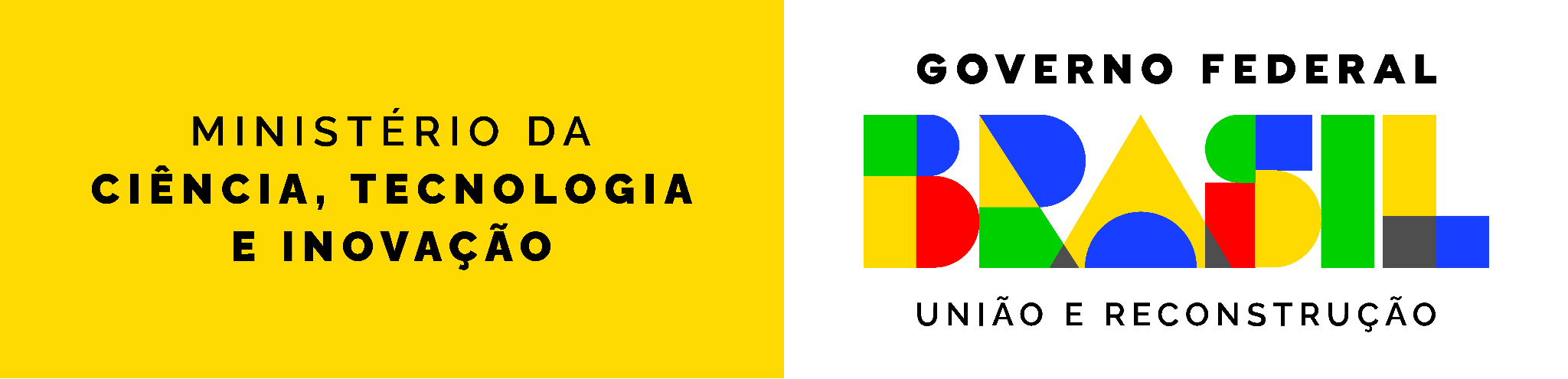 COOPERAÇÃO INTERNACIONAL
- Reator Multipropósito Brasileiro: retomada do projeto de construção em parceria com a Argentina.
- RMB possui diversas finalidades e aplicações, como a produção de radioisótopos para uso na medicina e na indústria; pesquisas nas áreas de agricultura e meio ambiente; e formação na área nuclear. 
- Será implantado em Iperó, em São Paulo, pela Comissão Nacional de Energia Nuclear. 
- Custo estimado: US$ 500 milhões.
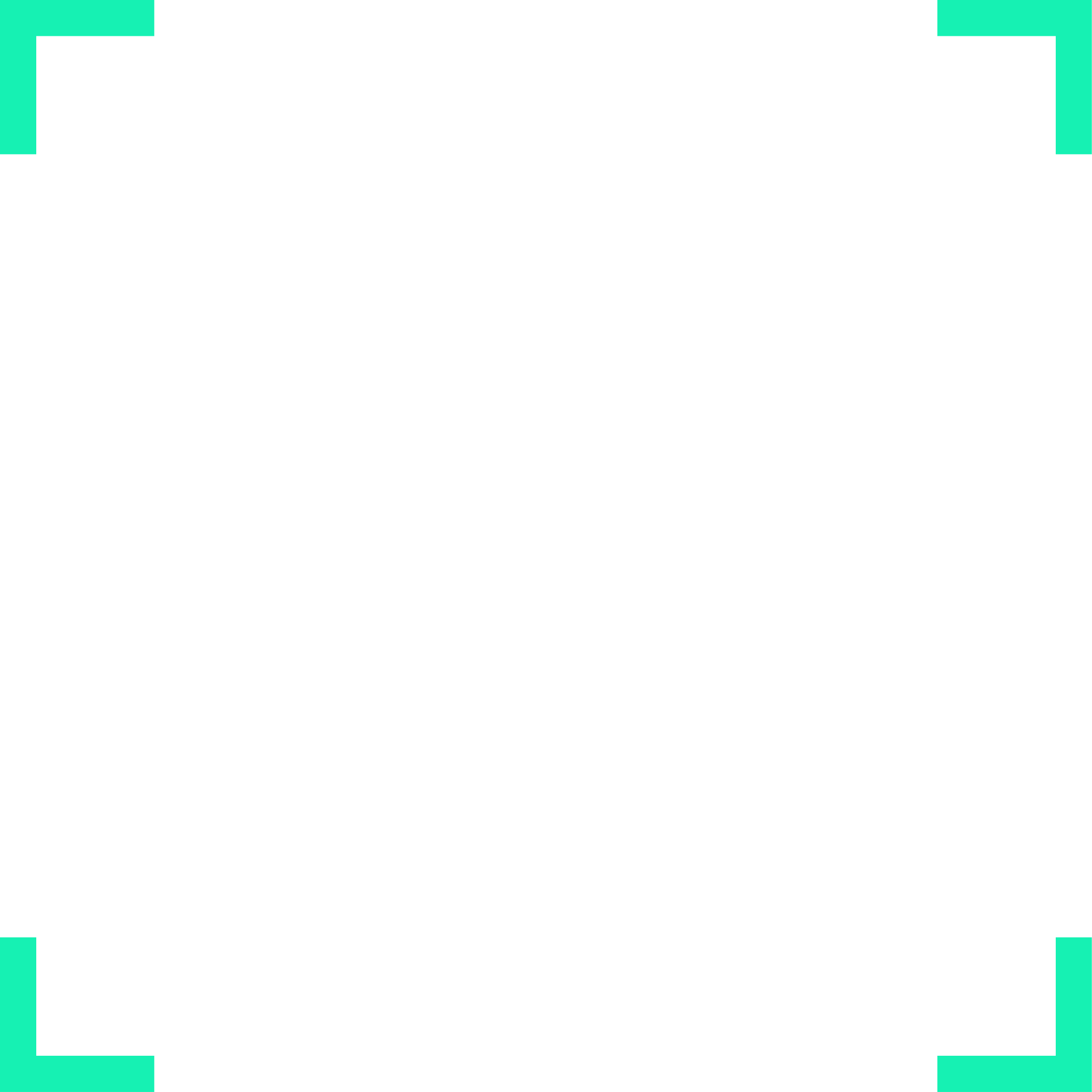 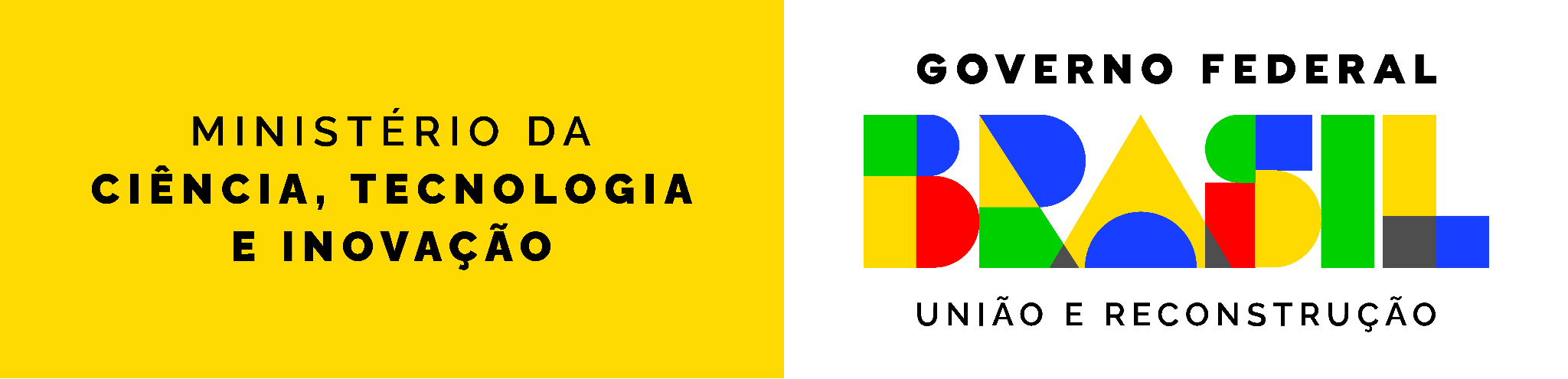 COOPERAÇÃO INTERNACIONAL
- CBERS-6: satélite de sensoriamento é fruto de acordo de cooperação com a China para o desenvolvimento, a fabricação, o lançamento e a operação conjunta.
- Nova tecnologia, o Radar de Abertura Sintética (SAR) permite a geração de dados em qualquer condição climática e através de nuvens. 
- Além do monitoramento do desmatamento da Amazônia, os satélites de observação da Terra possuem outras aplicações, como o monitoramento das queimadas, dos recursos hídricos, das áreas agrícolas, do crescimento urbano, da ocupação do solo e dos desastres naturais.
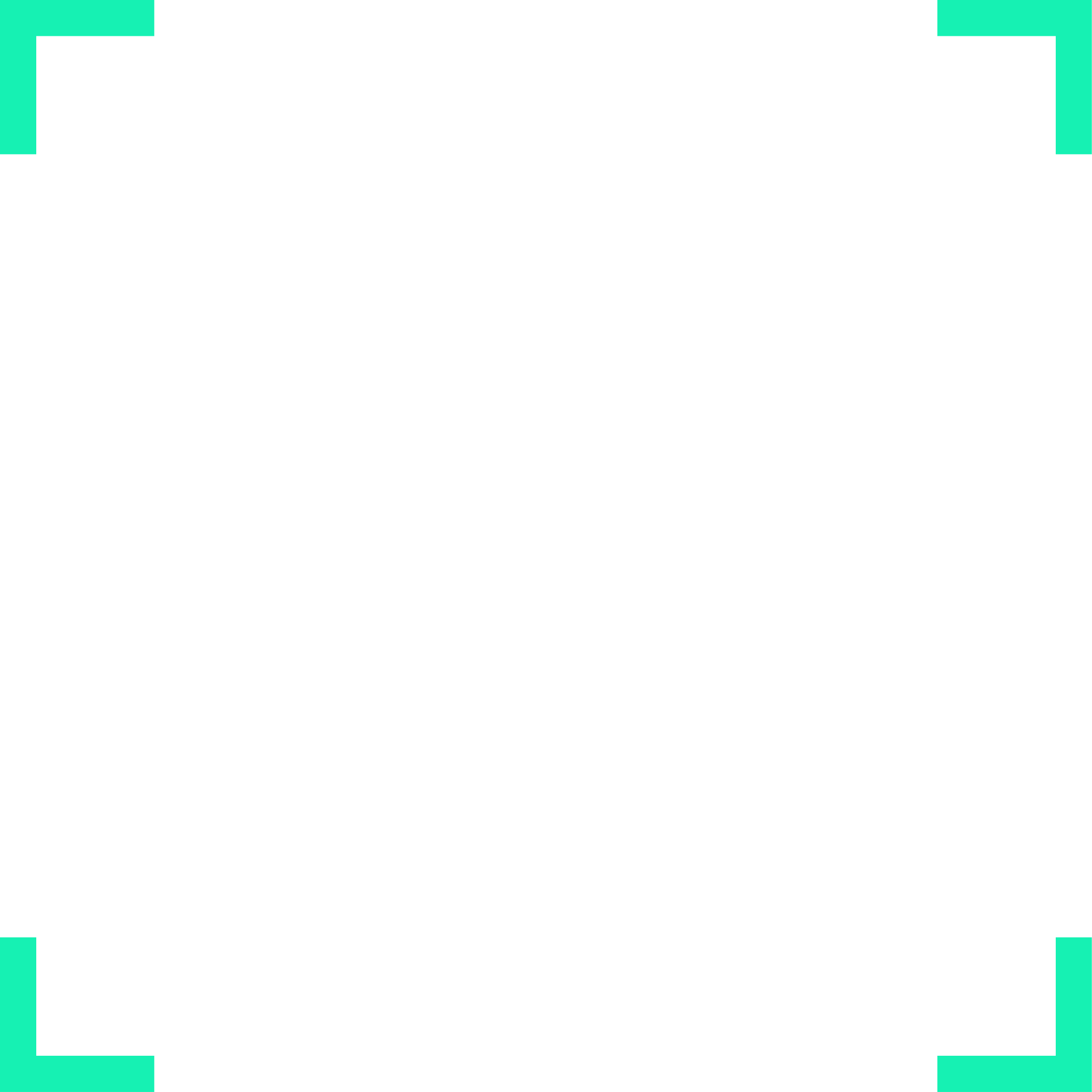 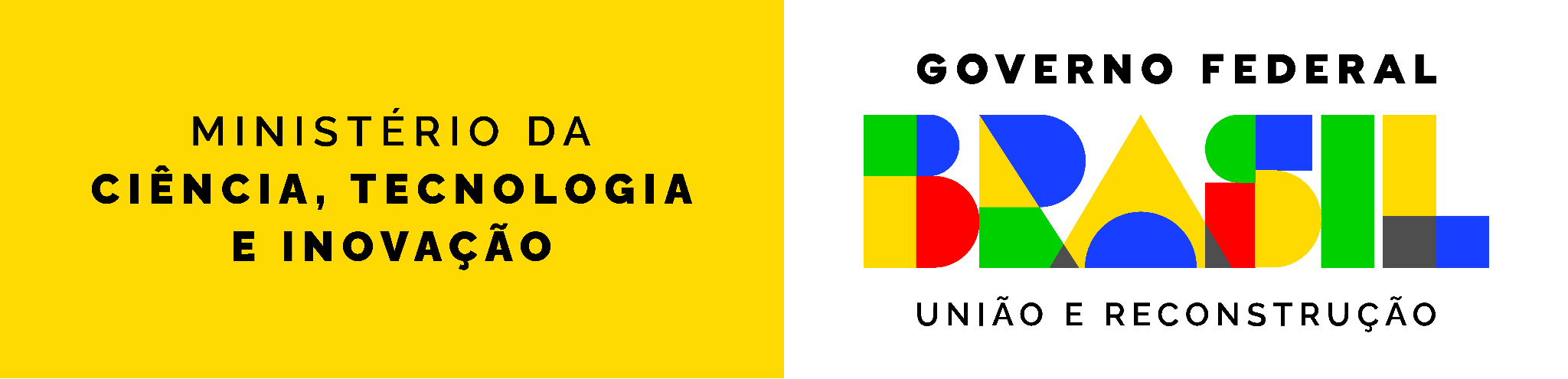 INTERNACIONALIZAÇÃO DA CIÊNCIA
- SIRIUS é a maior e mais complexa infraestrutura de pesquisa do país. Está localizado no Centro Nacional de Pesquisa em Energia e Materiais (CNPEM), em Campinas.
- É equiparável apenas a outros dois equipamentos no mundo (Suécia e França).
- Fonte de luz síncrotron, permite a realização de pesquisas de fronteira, contribuindo para a solução de grandes desafios científicos e tecnológicos.
- SIRIUS é instrumento da cooperação científica e de atração de cérebros.
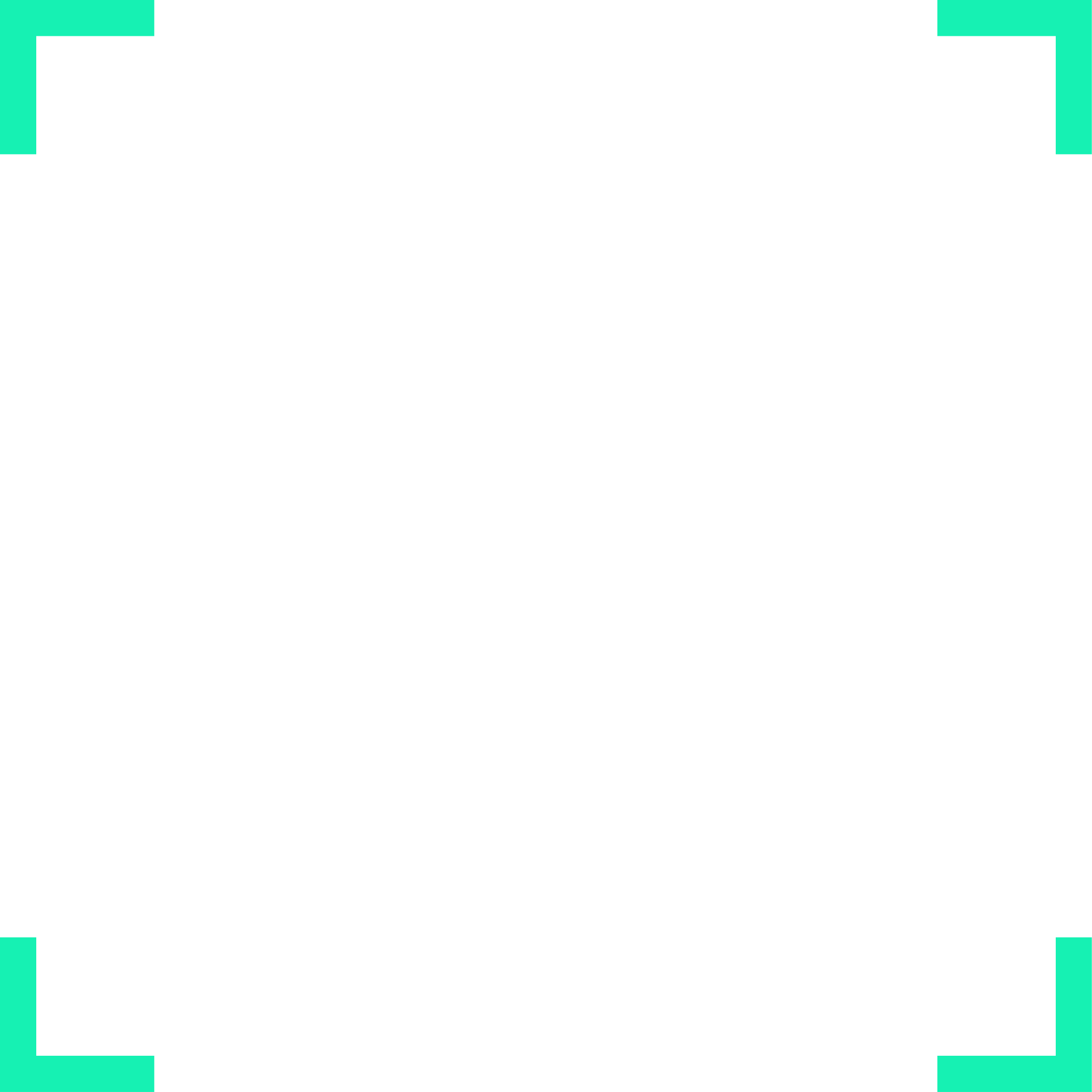 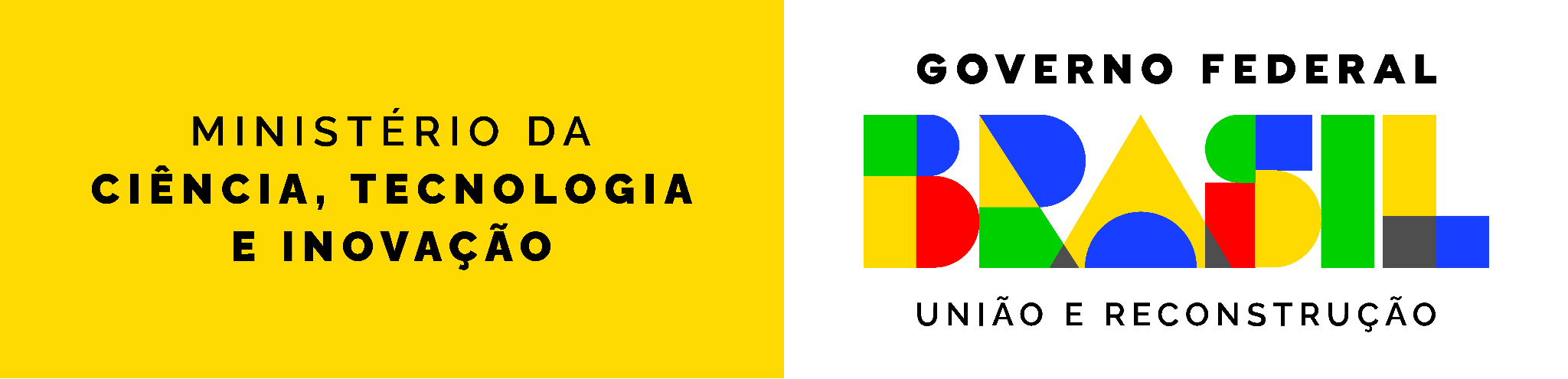 AÇÕES FUTURAS
MCTI está mobilizando todos os instrumentos que dispõe para implantar projetos estruturantes, que são estratégicos para modernizar a infraestrutura de pesquisa, transformar conhecimento em riquezas através da inovação, retomar o crescimento econômico, criar oportunidades de emprego e renda e ampliar o acesso da população aos benefícios da ciência e da tecnologia.
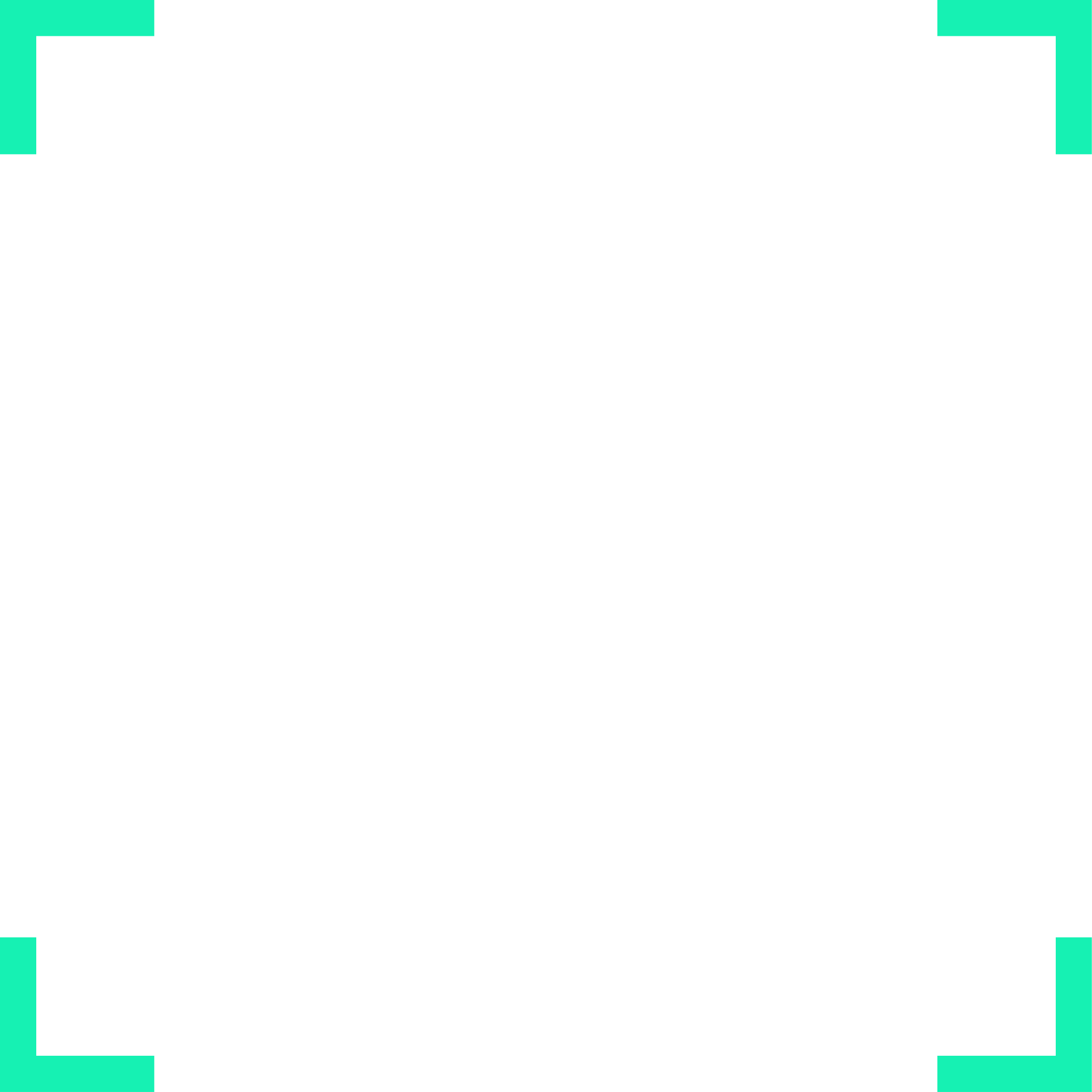 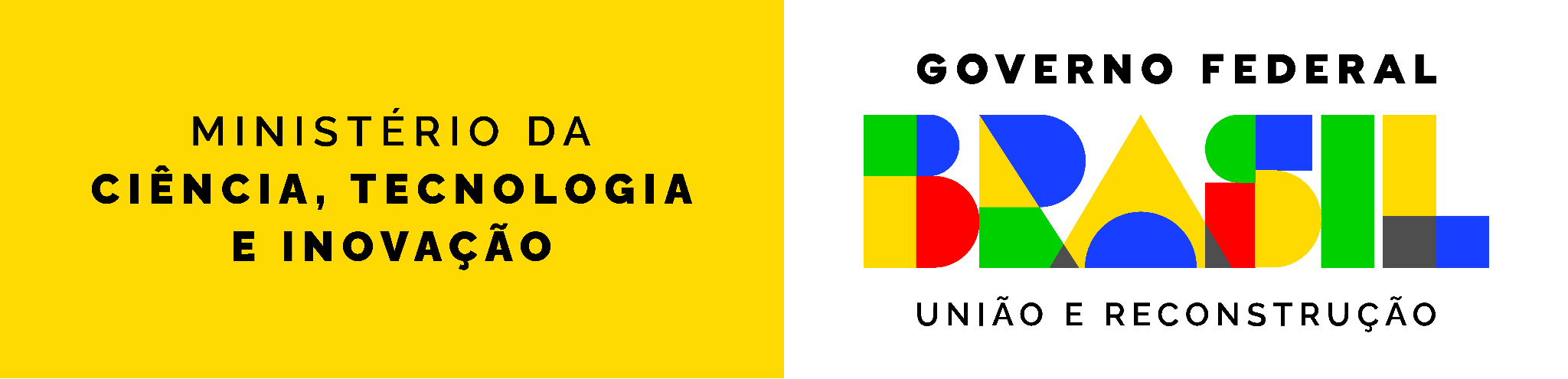 ECONOMIA VERDE
- Programa Cadeias Produtivas da Bioeconomia: 3 projetos-piloto (Amazônia – açaí, cupuaçu e pirarucu / Bahia – licuri, fruto típico da caatinga). 
- Nova chamada pública da Finep vai investir mais de R$ 40 milhões para expandir o programa e oferecer ferramentas tecnológicas para que as comunidades locais possam agregar valor aos produtos, ampliar a produção e aumentar a renda.
- Bioeconomia pode impulsionar a reindustrialização do Brasil em bases verdes, com alternativas de baixa emissão de carbono e aproveitamento dos recursos da biodiversidade nacional, agregando valor para toda a cadeia produtiva.
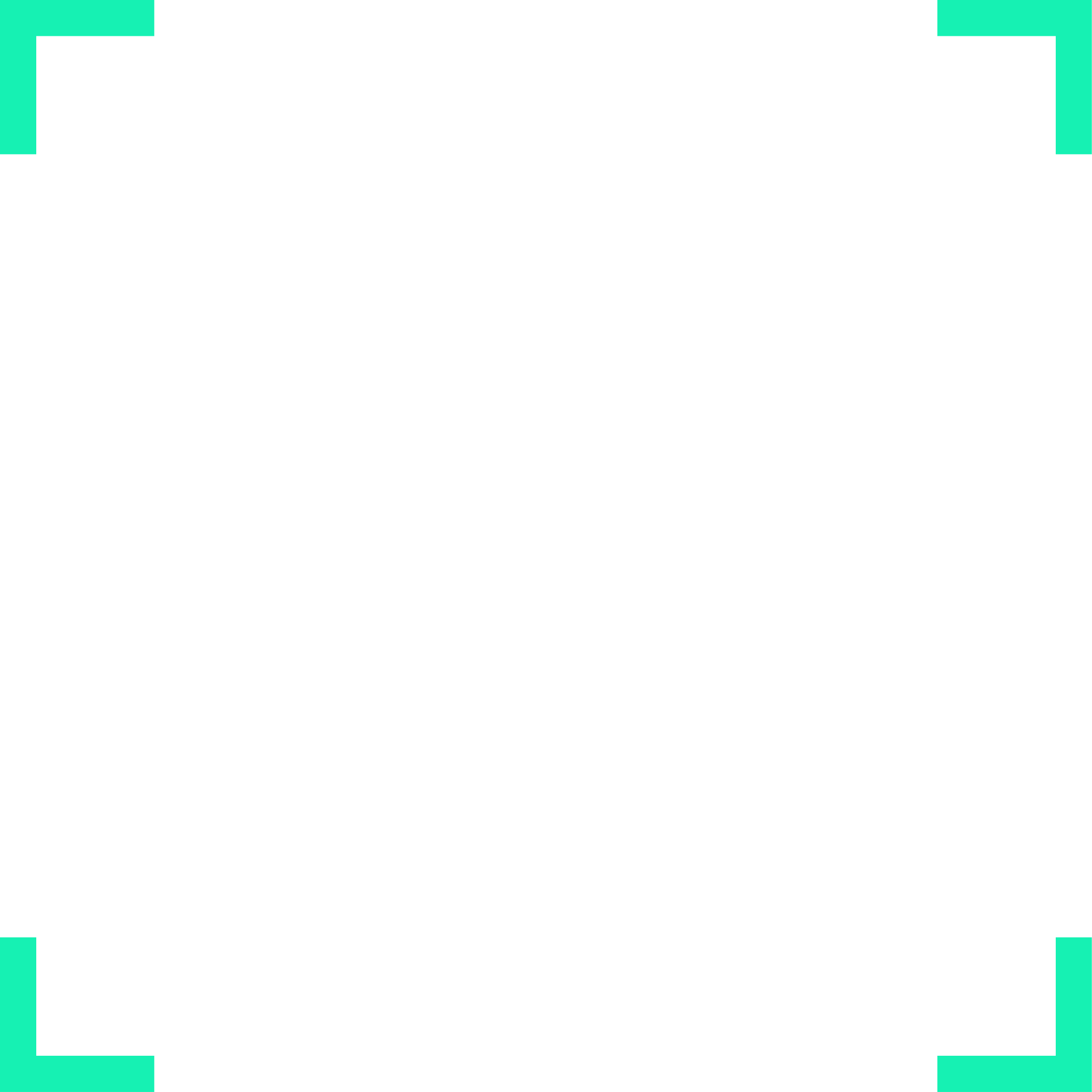 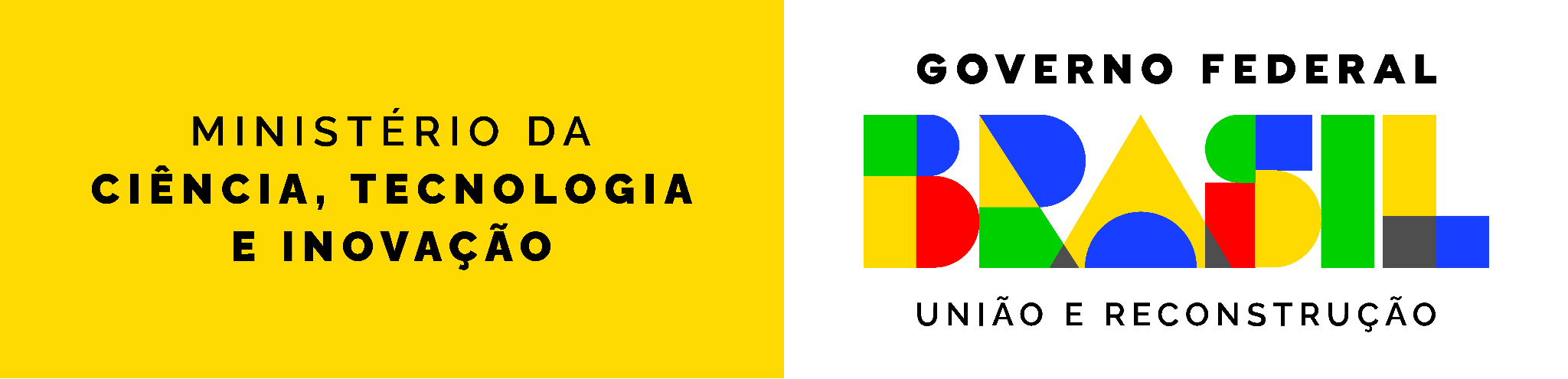 TRANSFORMAÇÃO DIGITAL 
Alavancar um grande programa de formação de profissionais para atuar na área de TICs e nas chamadas tecnologias emergentes: Inteligência Artificial, Segurança Cibernética e Computação Quântica.
Déficit de 100 mil profissionais nas áreas das Tecnologias da Informação e da Comunicação (TICs). Número pode chegar a 500 mil em 2025.
Programa Residência em TICs: capacitação de 40 mil profissionais através da solução de desafios apresentados pela indústria ou por Instituições de Ciência e Tecnologia. Investimento de R$ 477 milhões.
 - Letramento Digital: voltado para estudantes do Ensino Médio, Técnico ou Superior em temas demandados pela Indústria 4.0. Projetos-pilotos implantados em Londrina e Pato Branco. Investimentos de R$ 30 milhões na capacitação de 8 mil alunos.
.
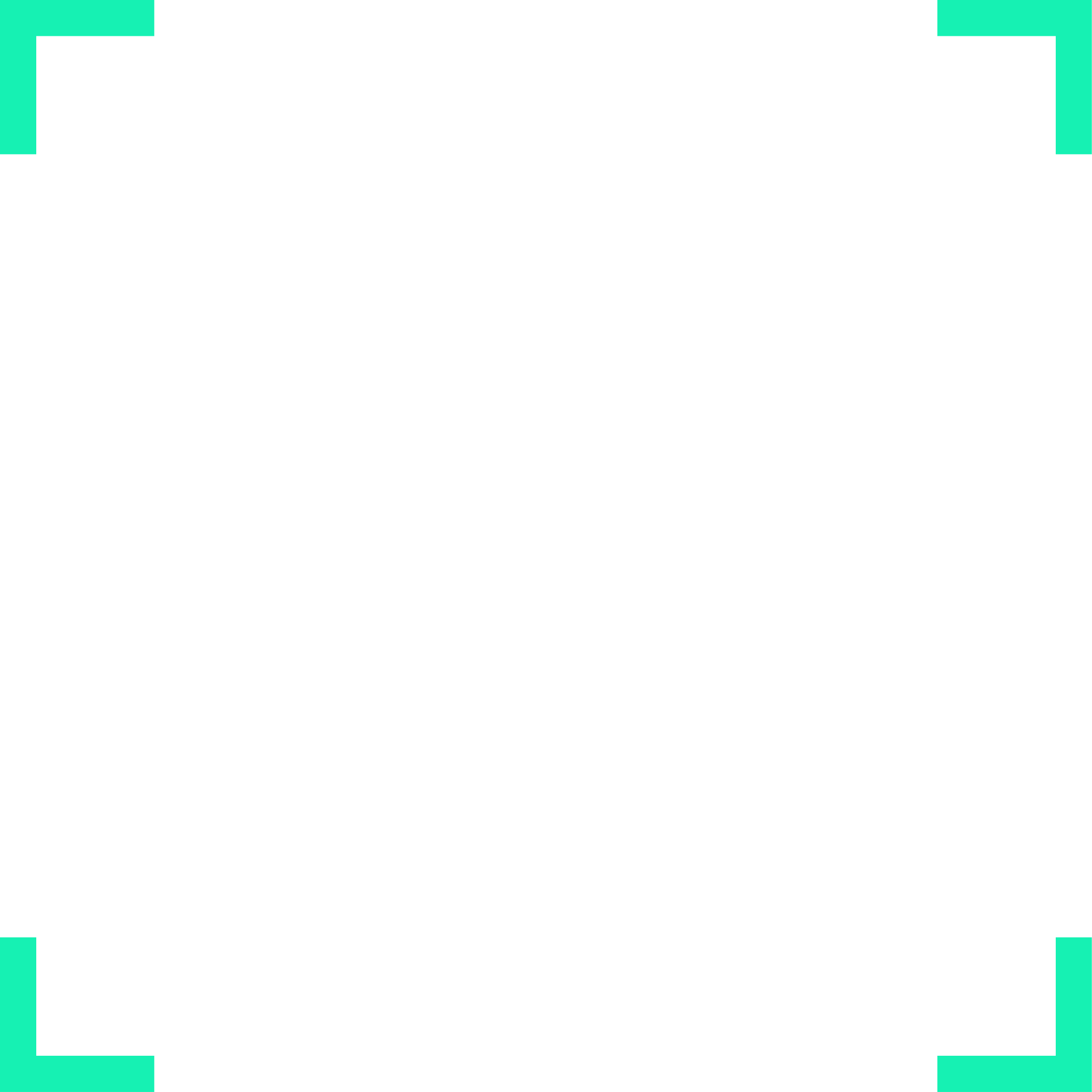 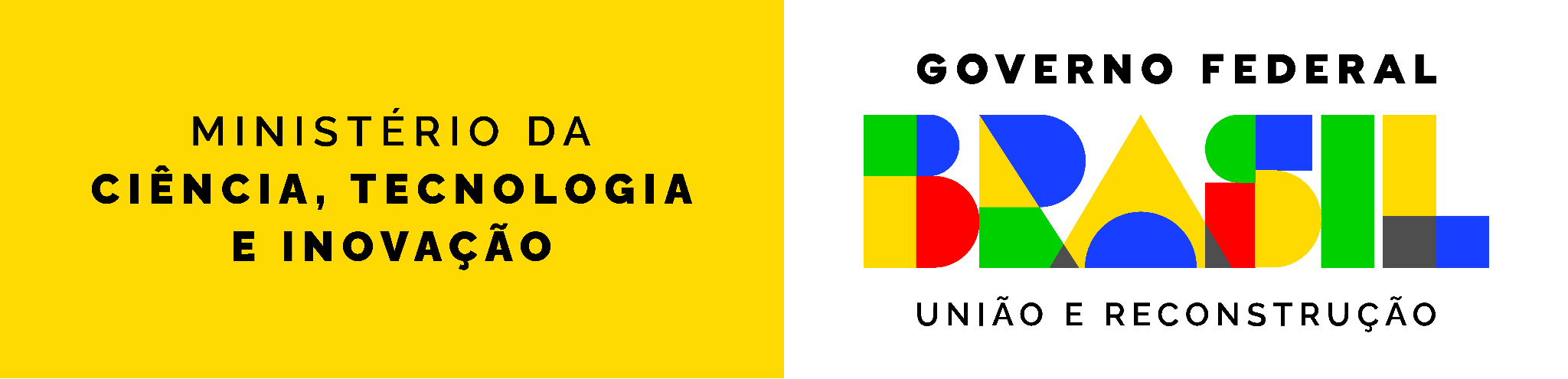 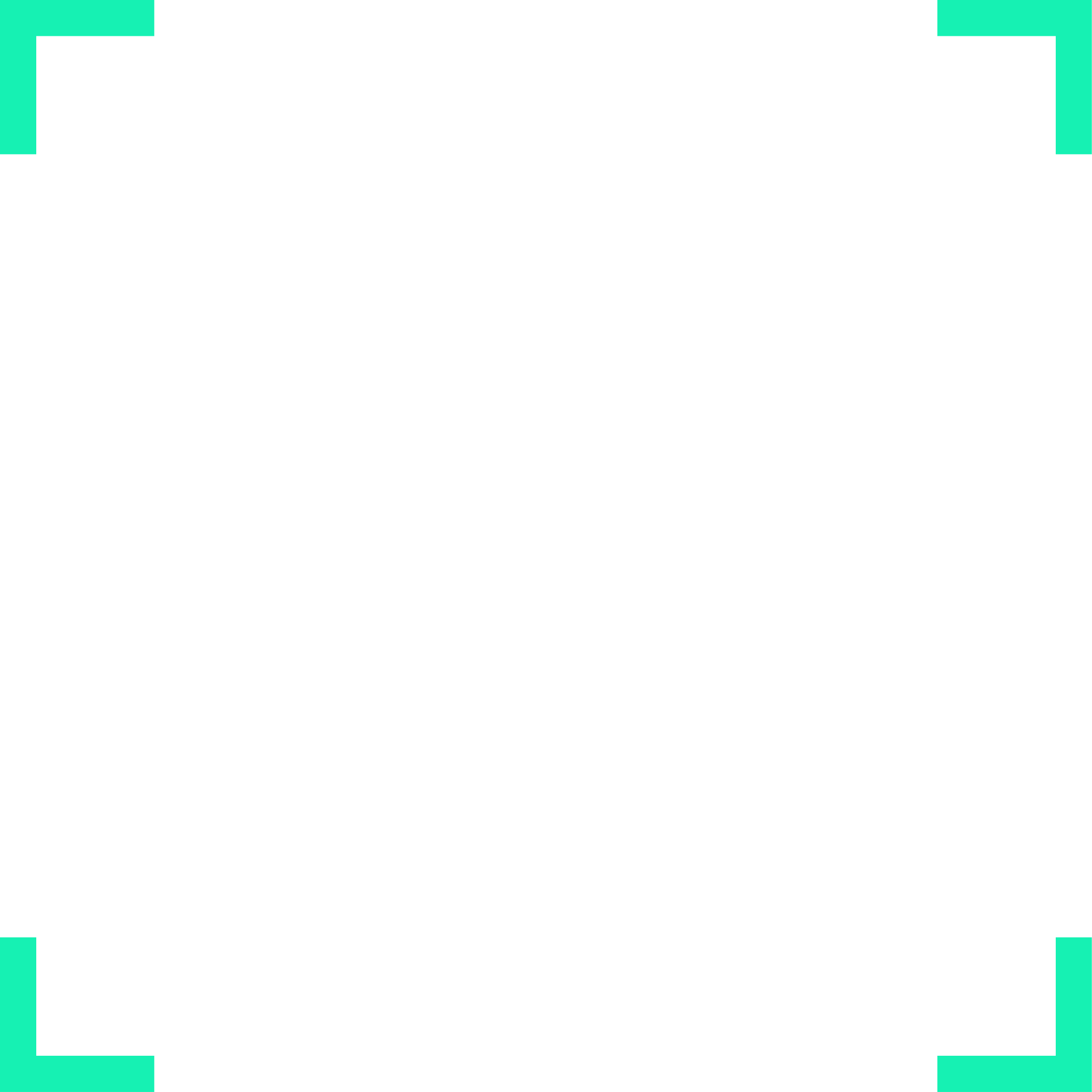 APOIO À INFRAESTRUTURA DE PESQUISA 
- Relançamento do Proinfra com recursos do FNDCT para reequipar e reestruturar a infraestrutura do país. 


INOVAÇÃO
- Atualização do programa Inova Empresa para alinhá-lo à política de reindustrialização do país.
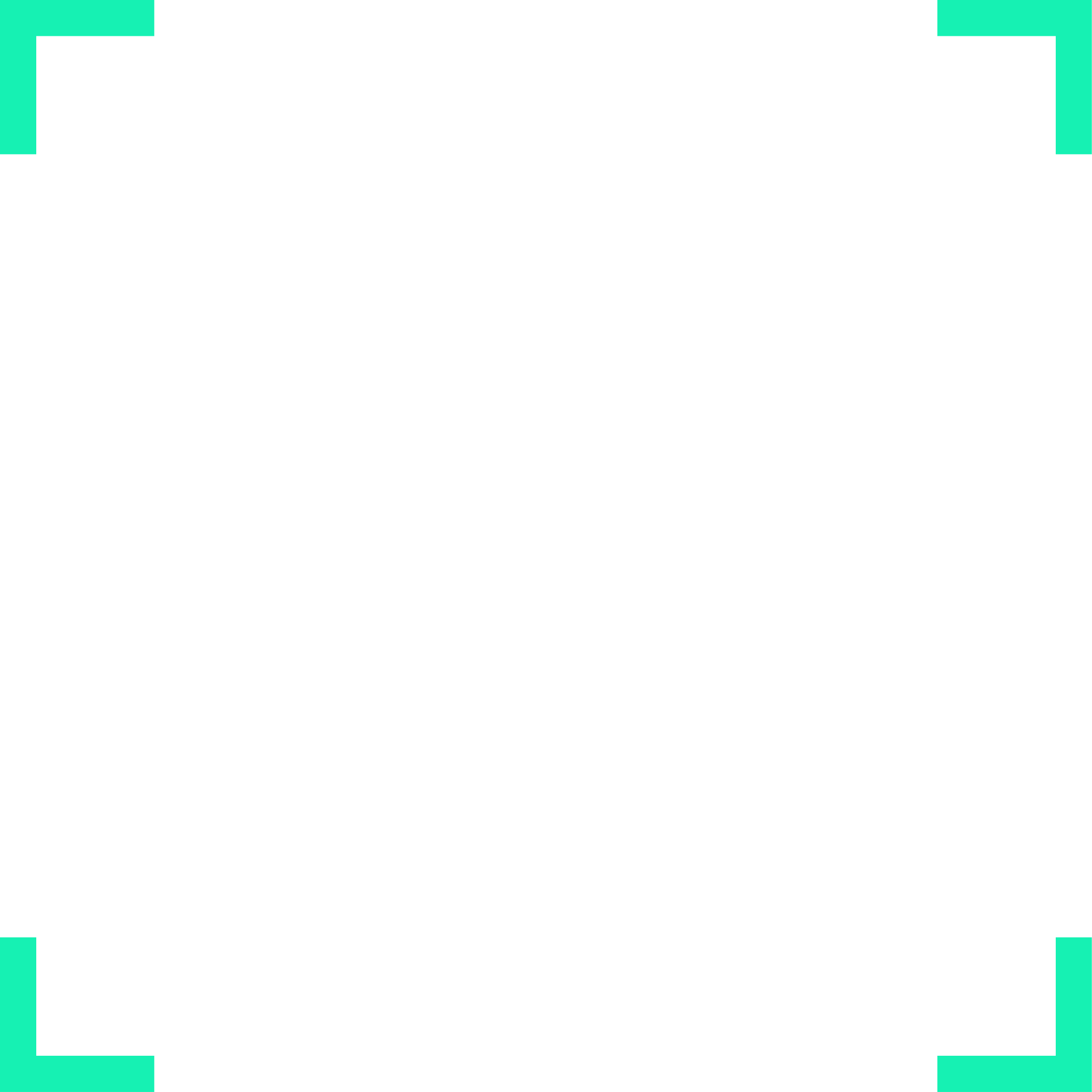 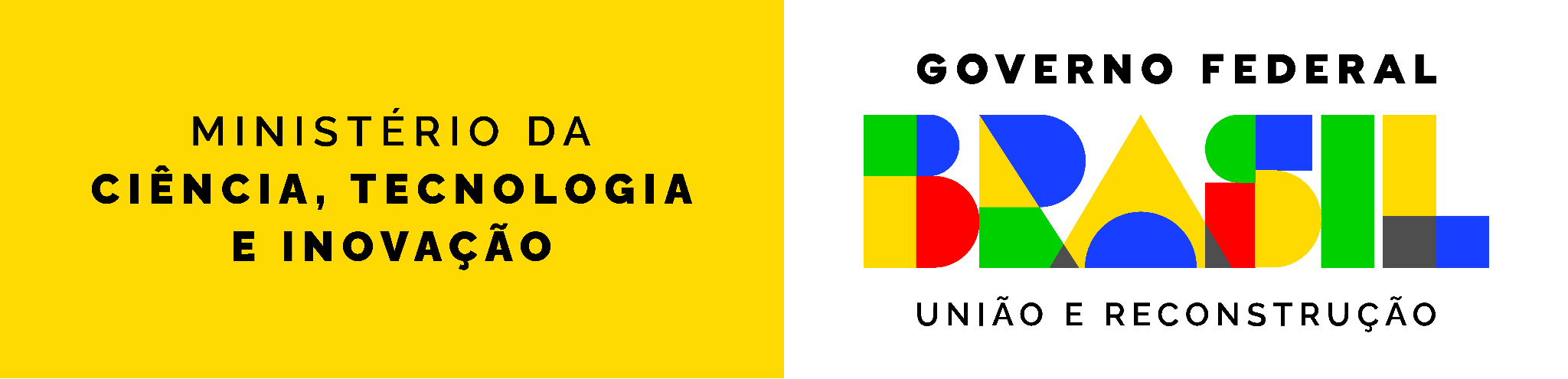 SAÚDE
Dez países do mundo possuem mais de 80% das patentes.
Saúde é área estratégica para o desenvolvimento: medicamentos; fármacos, hemoderivados e reagentes para diagnósticos.
Rede Vírus: permitiu a estruturação de trabalho inédito no Brasil voltado ao desenvolvimento de vacinas com incorporação de novas plataformas tecnológicas. 
Objetivo é utilizar a estrutura da Rede para prevenir futuras pandemias, criando um observatório de potenciais doenças. Proposta está alinhada ao  G20. 
-  Novos projetos apoiados pelo MCTI vão monitorar, estudar o genoma e pensar em uma vacina para o vírus da gripe aviária. Edital será lançado até final de junho.
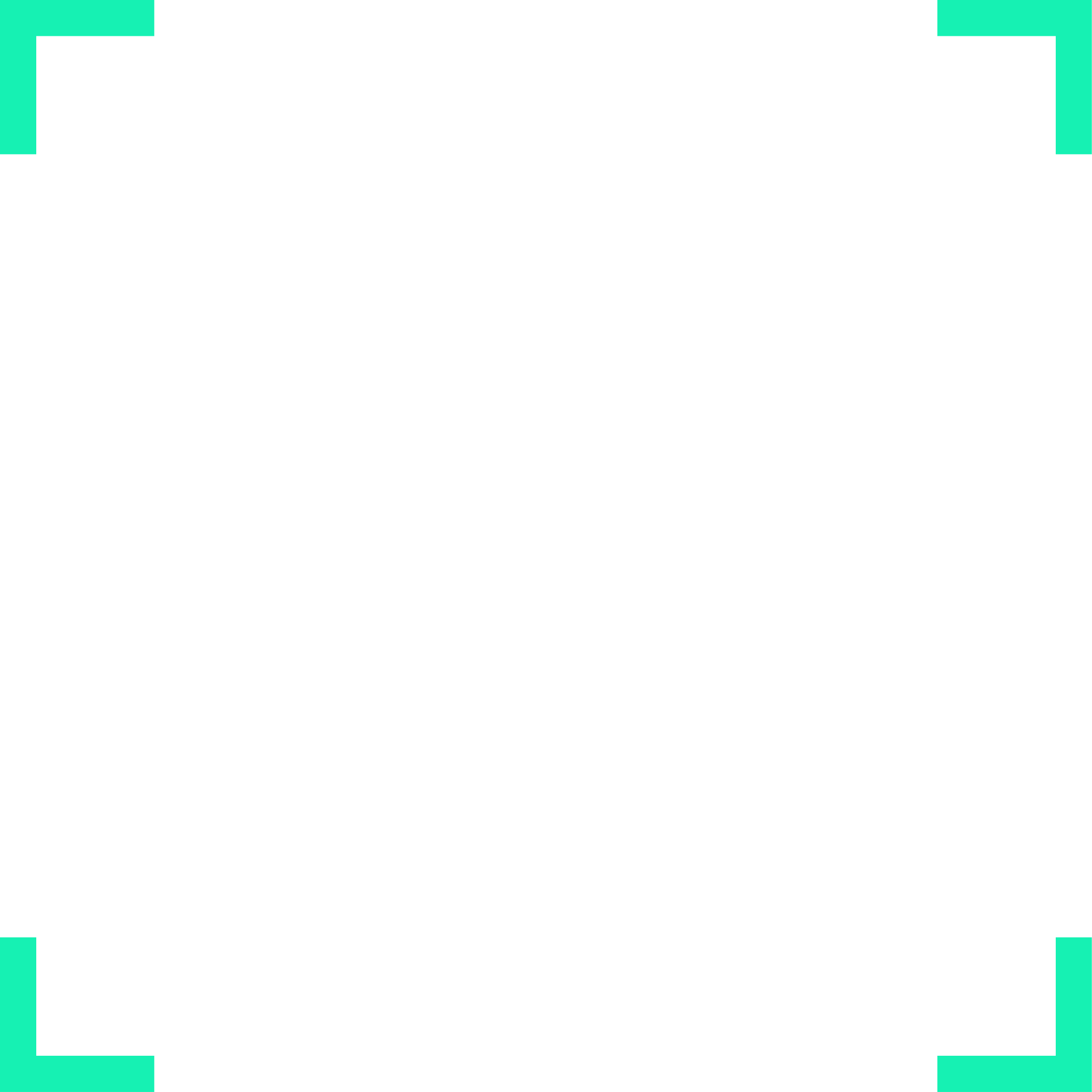 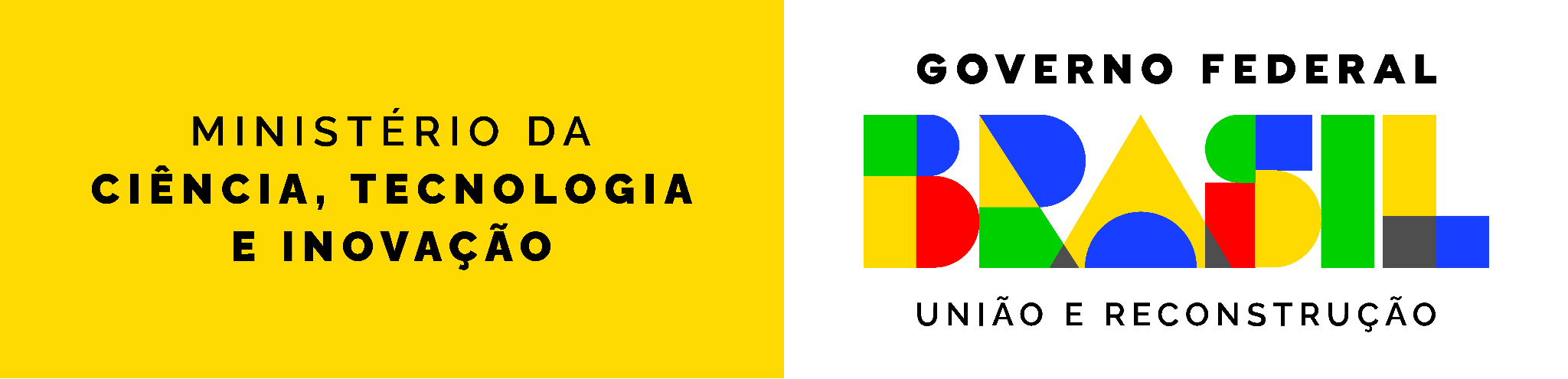 SAÚDE
- Rede Pró-IFA: Brasil pode se tornar hub internacional na produção de Insumos Farmacêuticos Ativos. 
- Investimento de R$ 50 milhões na construção do Centro Nacional de Vacinas (UFMG) em parceria com o governo de Minas Gerais. 
- CNV vai funcionar como um hub para o desenvolvimento de projetos de inovação nas áreas de imunizantes, incluindo novas plataformas vacinais, kits diagnósticos e fármacos. 
- Elo entre ambiente acadêmico e a indústria, servindo de catalisador do processo de inovação e de transferência de tecnologia para empresas.
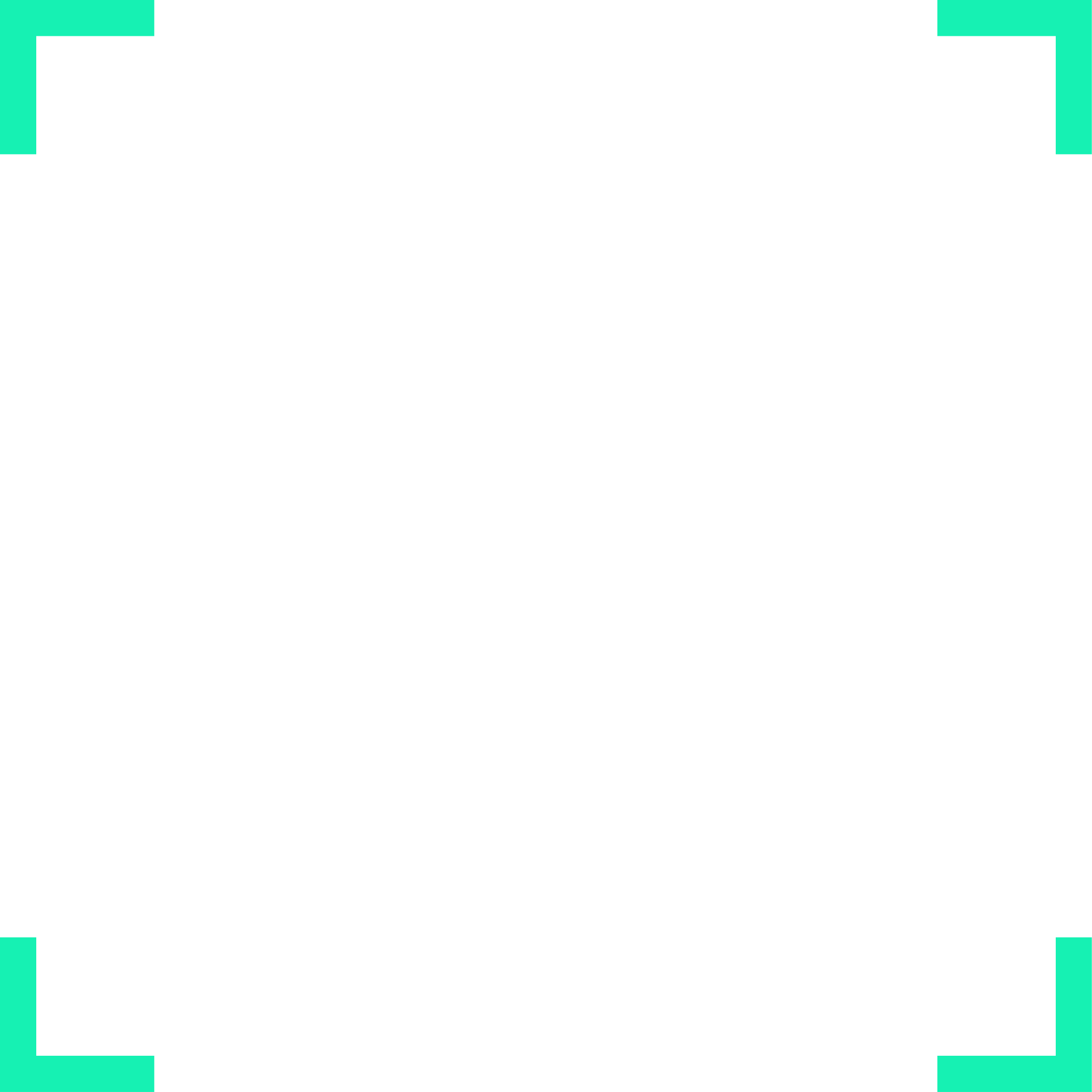 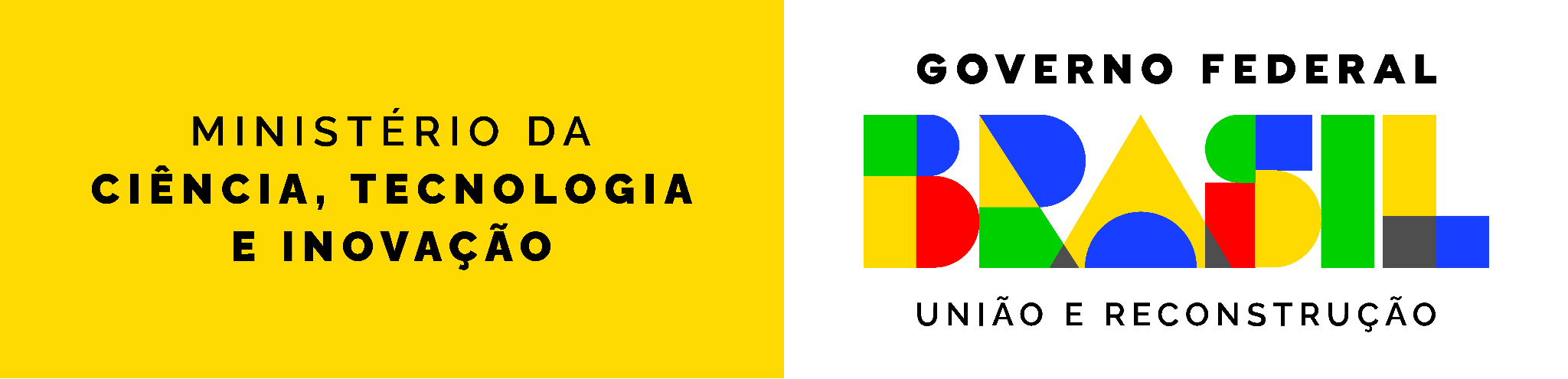 CLIMA
- Duas ferramentas são usadas para calcular impactos de emissões e identificar cenários.
- Simulador Nacional de Políticas Setoriais e Emissões (SINAPSE): ferramenta oficial do Governo Federal, é capaz de projetar cenários dos efeitos da implementação de políticas públicas para a redução de emissões de gases de efeito estufa.
- Plataforma AdaptaBrasil MCTI: apresenta informações sobre risco do impacto climático para todos os municípios brasileiros. Os dados permitem que os gestores, públicos e privados, considerem o risco do impacto climático nos projetos.
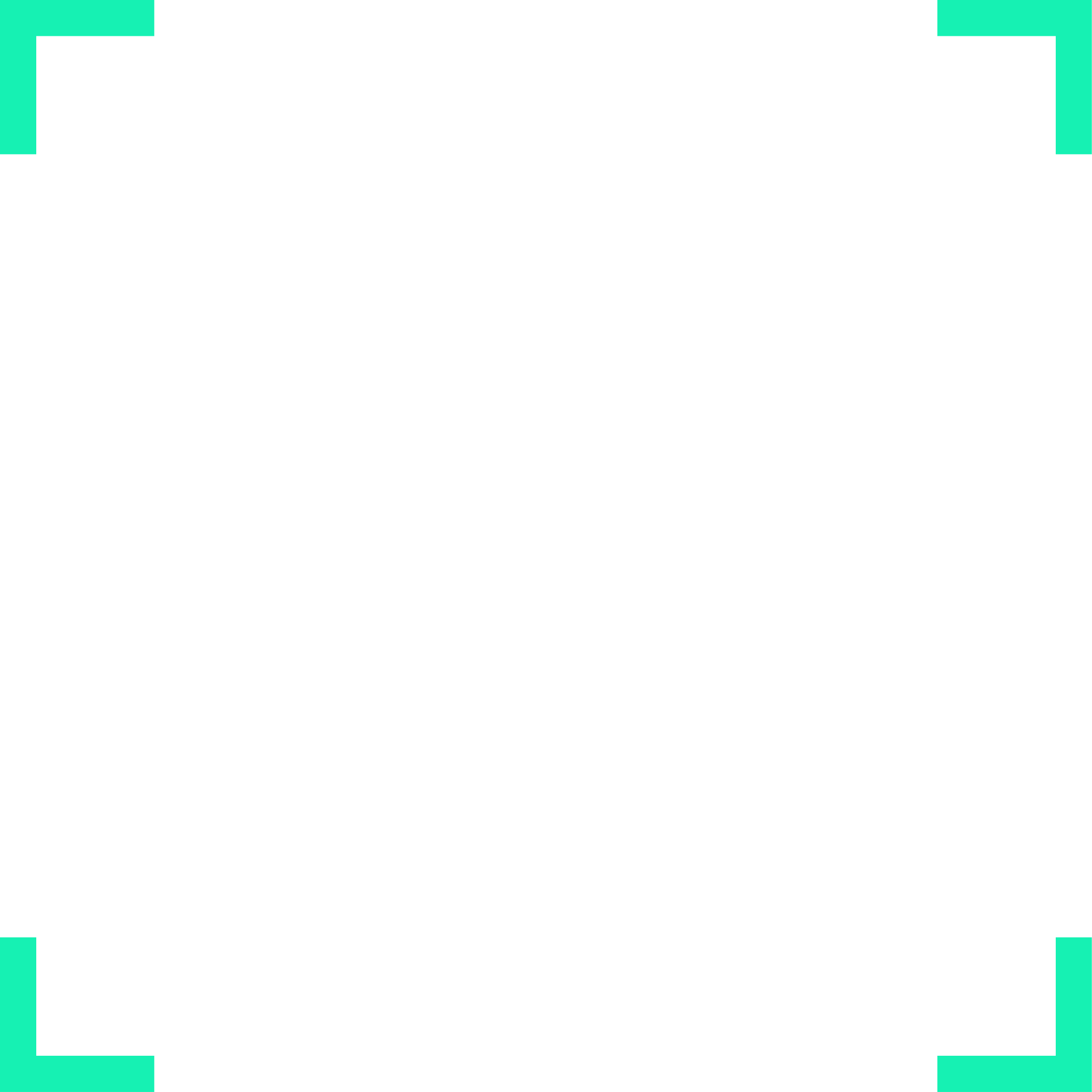 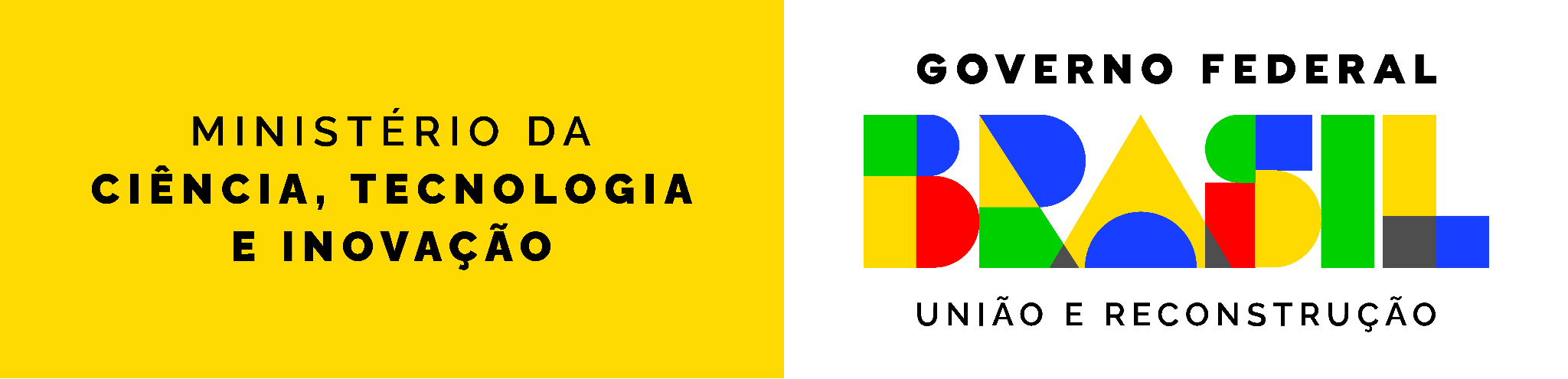 DESASTRES NATURAIS
- Desastres naturais são provocados por eventos climáticos extremos, consequências do desequilíbrio climático, e pela ausência de políticas de urbanização.
- Expansão e aperfeiçoamento do Sistema de Monitoramento e Alertas de Desastres Naturais do Cemaden vai atingir 1.835 municípios e 70% da população brasileira.
- Incorporação de novas tecnologias com o objetivo de melhorar a prevenção e a emissão de alertas, reduzindo os danos e preservando o maior número de vidas.
- Editais para a criação de sensores nacionais (parceria do MCTI com BNDES).
- Editais para desenvolvimento de sistemas para previsão de meteorológica até seis horas e de aplicativos direcionados a públicos específicos para alertas de risco.
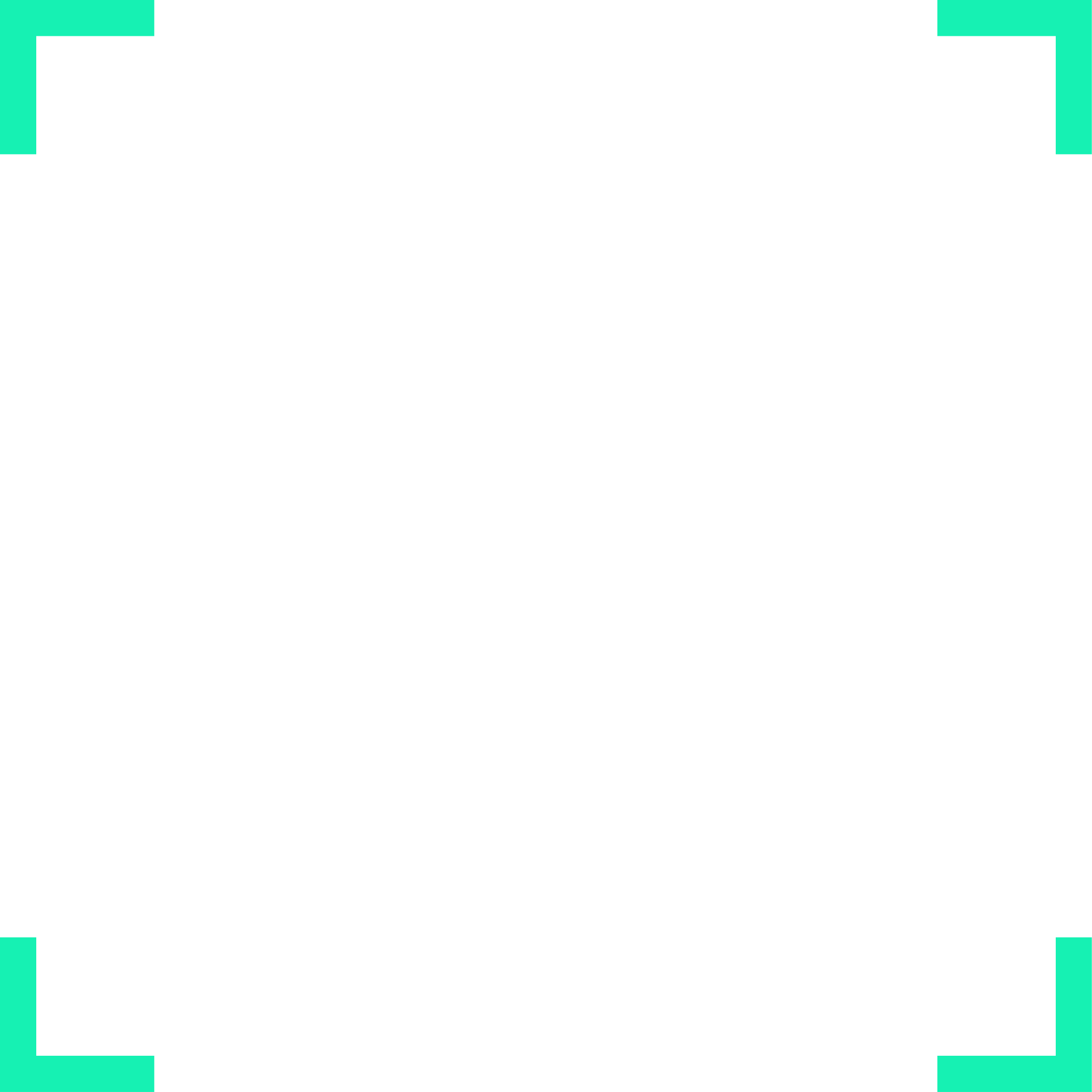 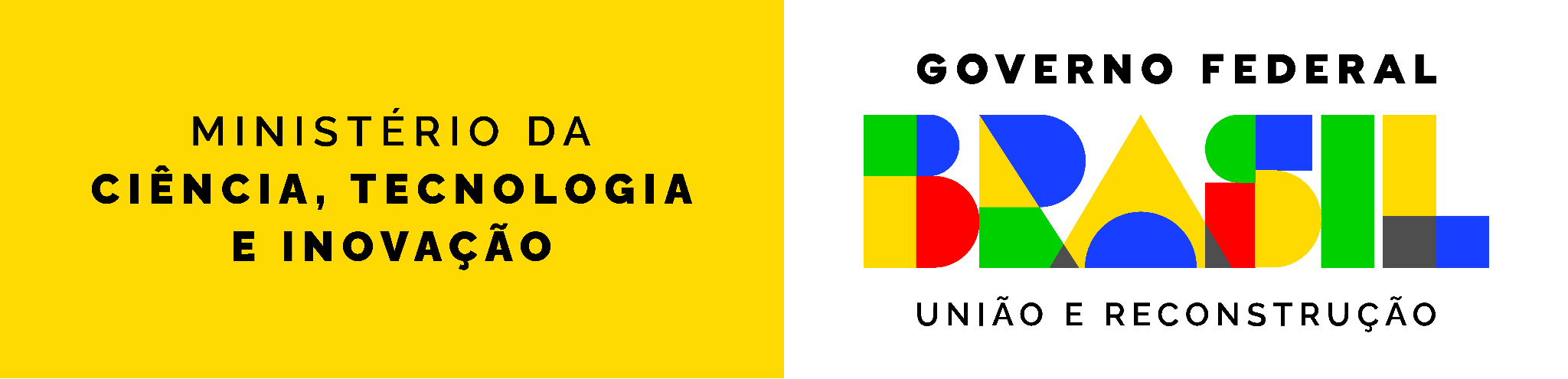 POPULARIZAÇÃO DA CIÊNCIA

Estruturação do Programa Nacional de Popularização da Ciência – POPCiência, unificando as ações consolidadas com novas propostas de popularização e educação científica.

Semana Nacional de Ciência e Tecnologia: maior evento de popularização da ciência do país. Em 2023, a 20ª SNCT será realizada de 14 a 20 de outubro em escolas, universidades, museus, centros de pesquisa, parques, jardins botânicos e outros equipamentos públicos com o tema “Ciências Básicas para o Desenvolvimento Sustentável”. 
    
  - Edital de R$ 15 milhões: objetivo é fortalecer o evento, que sofreu forte redução do número de participantes nos anos anteriores.
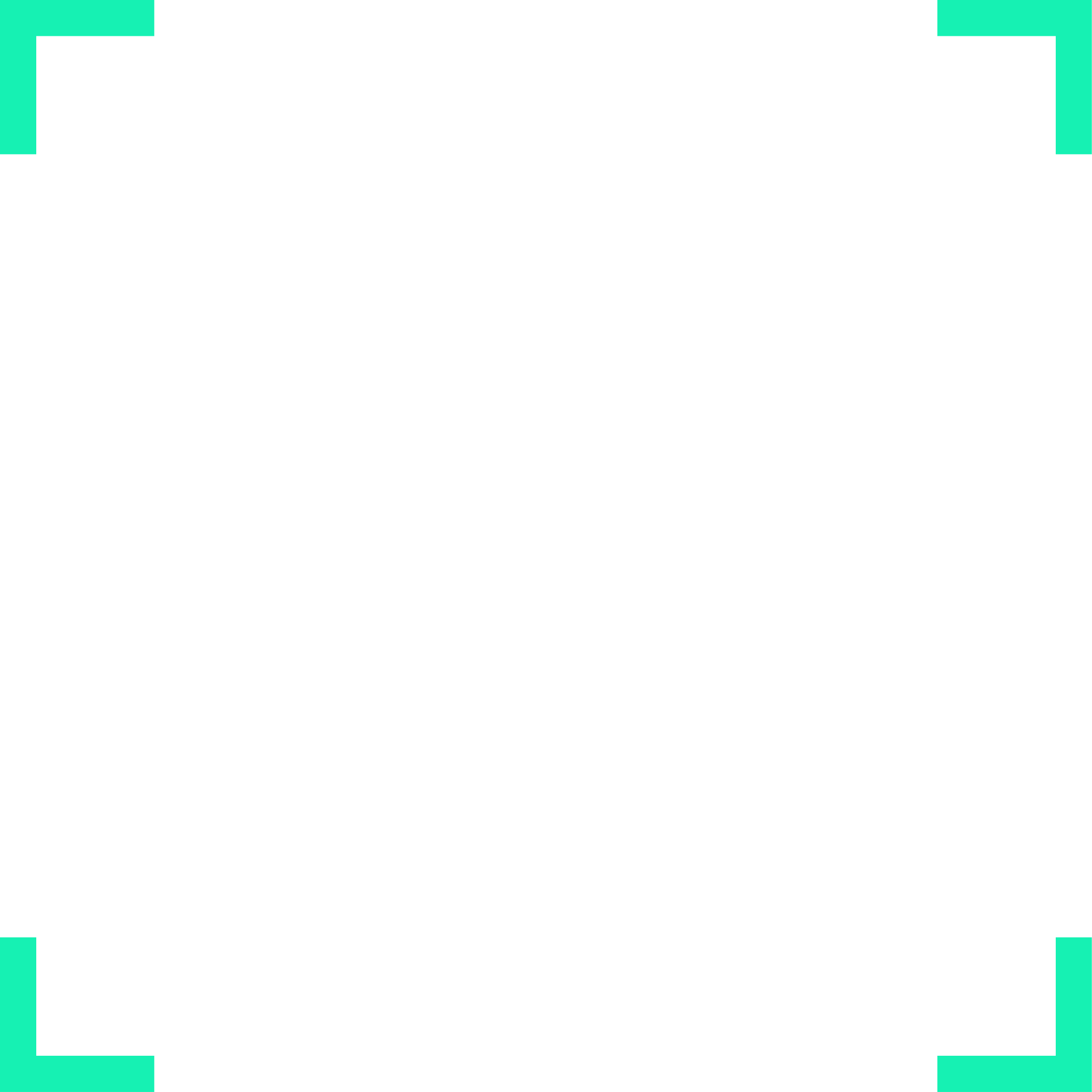 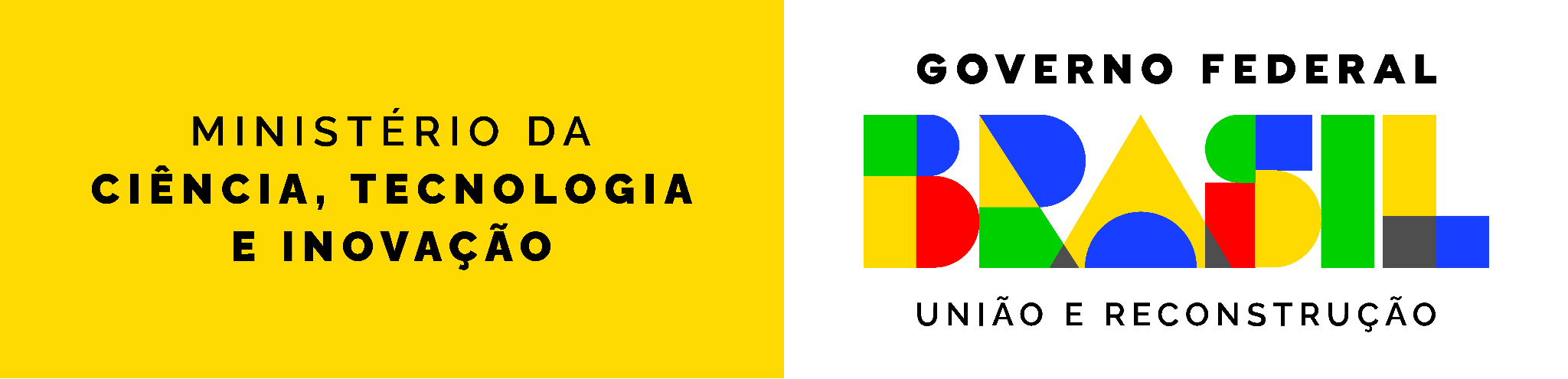 AGENDA LEGISLATIVA
- PLN 01/2023 de autoria da Presidência da República: recomposição do FNDCT.
- PL 4944/2020 de autoria da deputada Luisa Canziani (PTB/PR): Lei do Bem. 
PL 5876/2016 de autoria do Deputado Celso Pansera (MDB-RJ) e da Deputada Bruna Furlan (PSDB/SP): Fundo Social do Petróleo. 
MSC 701/2022 - Texto do Acordo entre a República Federativa do Brasil e a Organização Europeia para a Pesquisa Nuclear (CERN) com Relação à Concessão do Status de Membro Associado da CERN, celebrado em Genebra, em 3 de março de 2022.

.
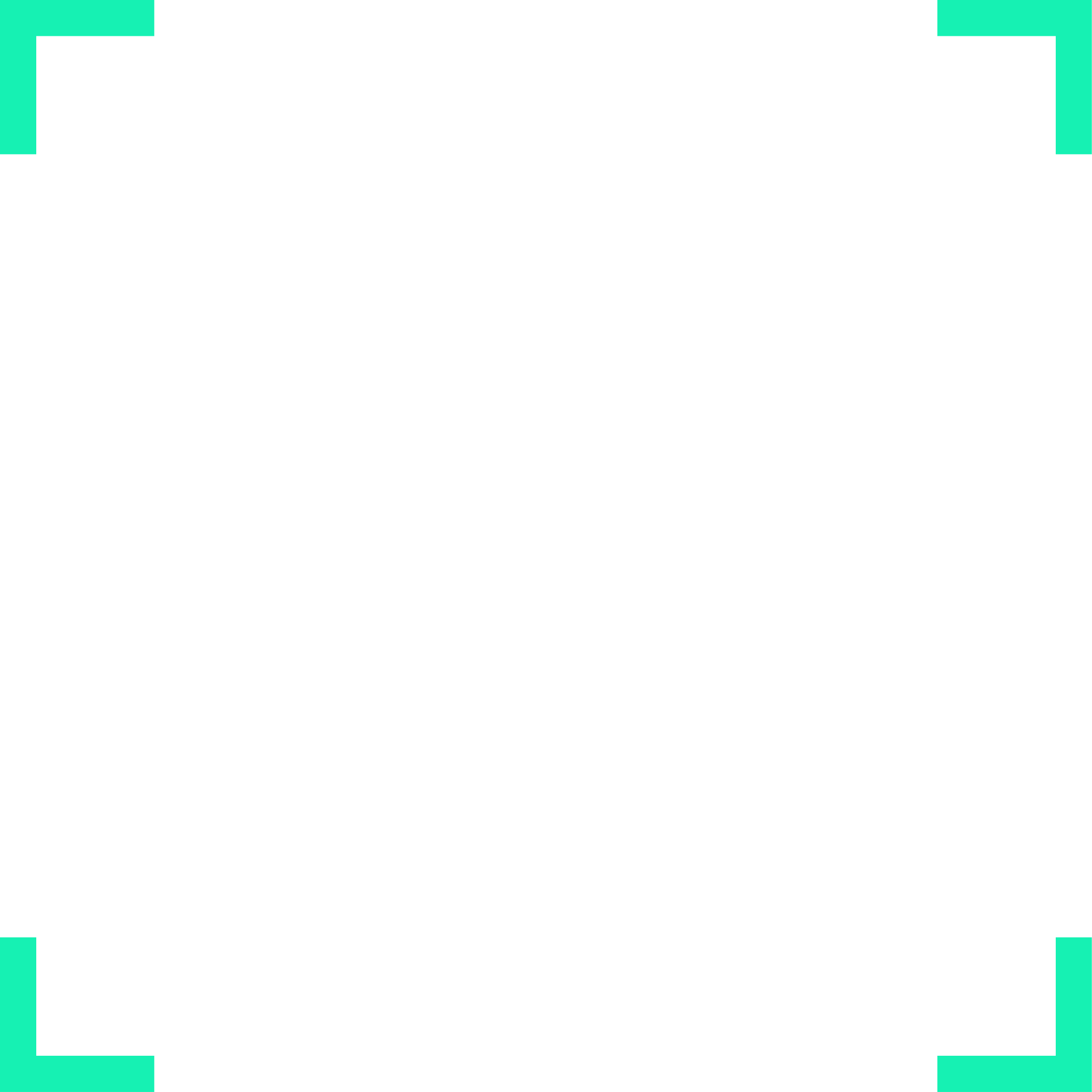 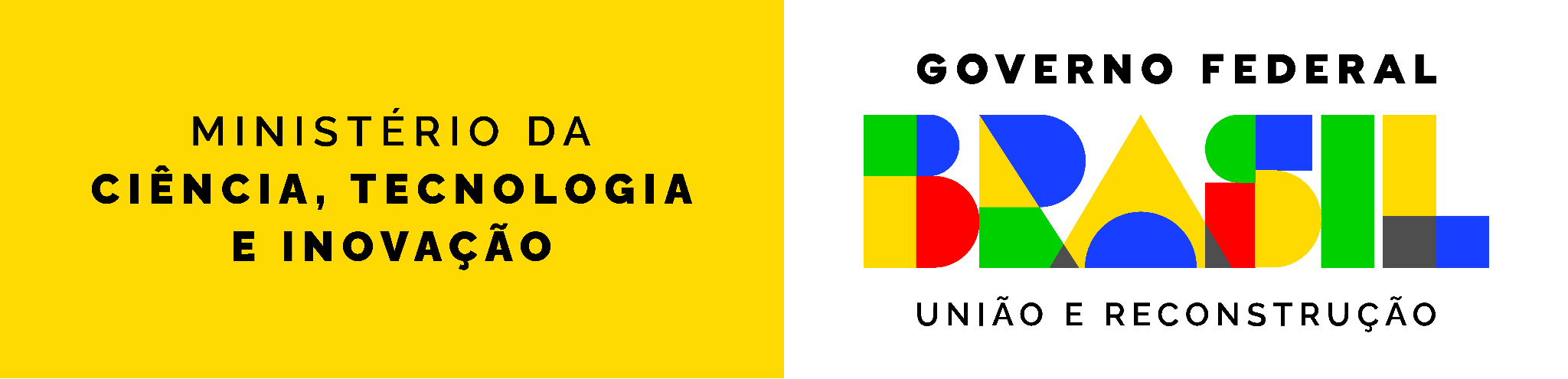 MUITO OBRIGADA!
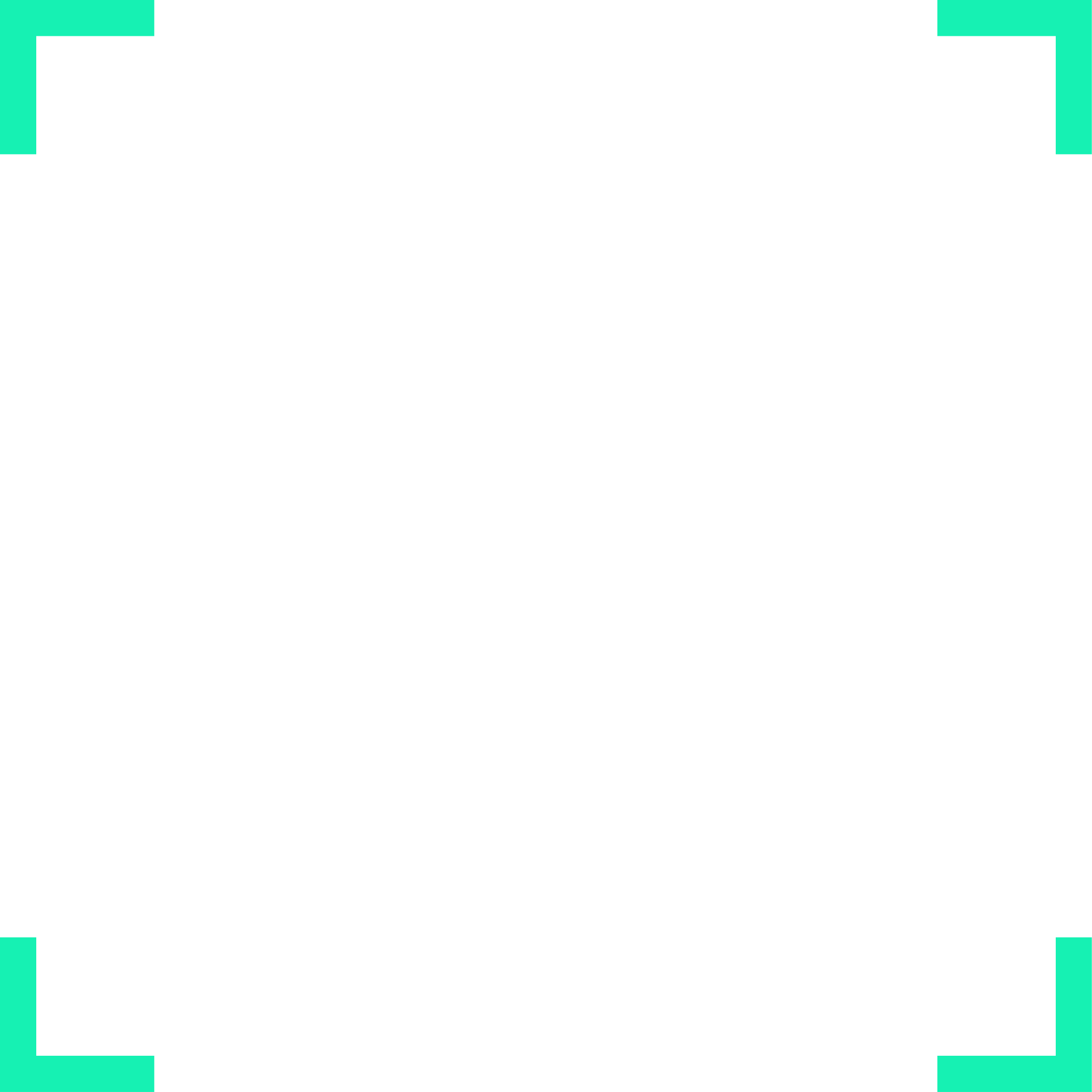 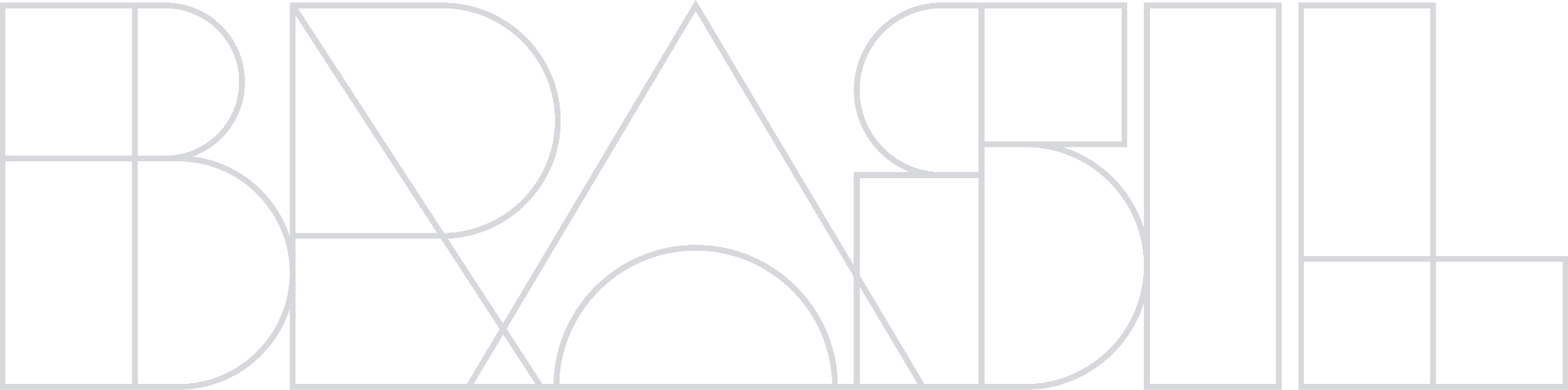 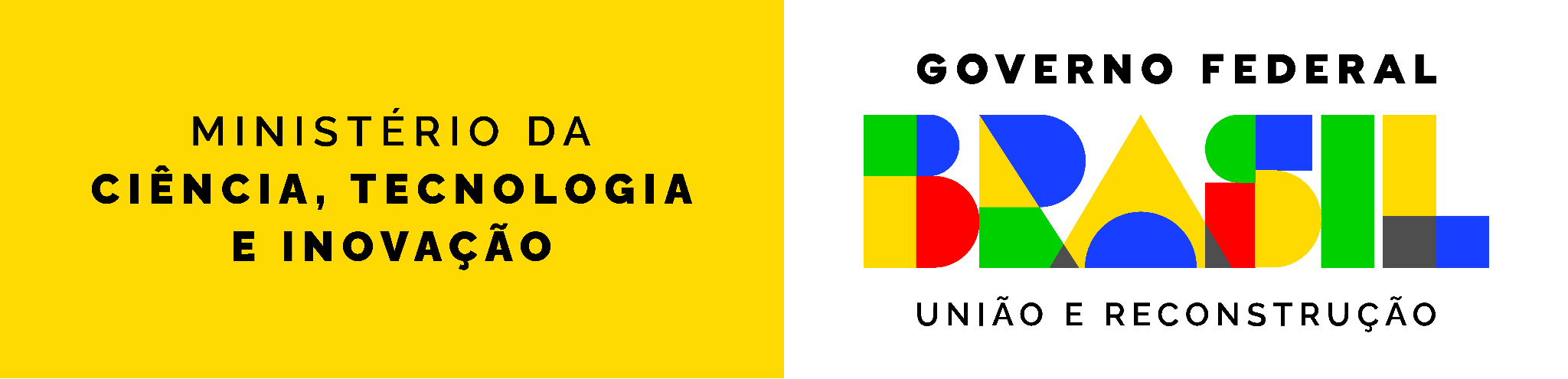